Demographic Trends and Transportation in North Texas and Texas
2021 Transportation Crossroads Conference
December 10, 2021
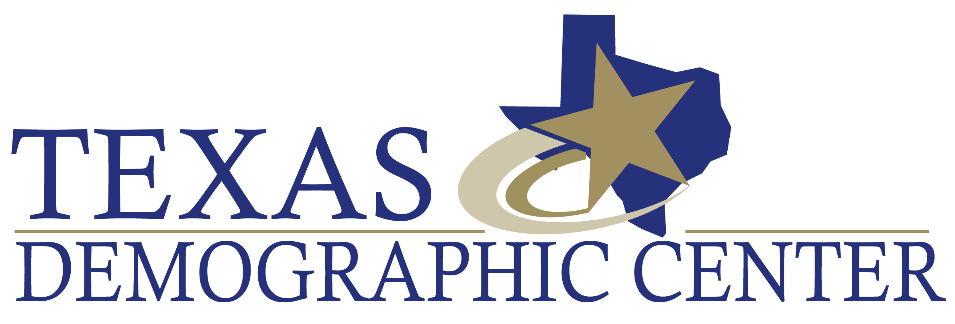 1
States with Most Population Growth, 2010 to 2020
SOURCE: U.S. Census Bureau. 2010 and 2020 Census Count
Census 2020 Population, Texas Counties
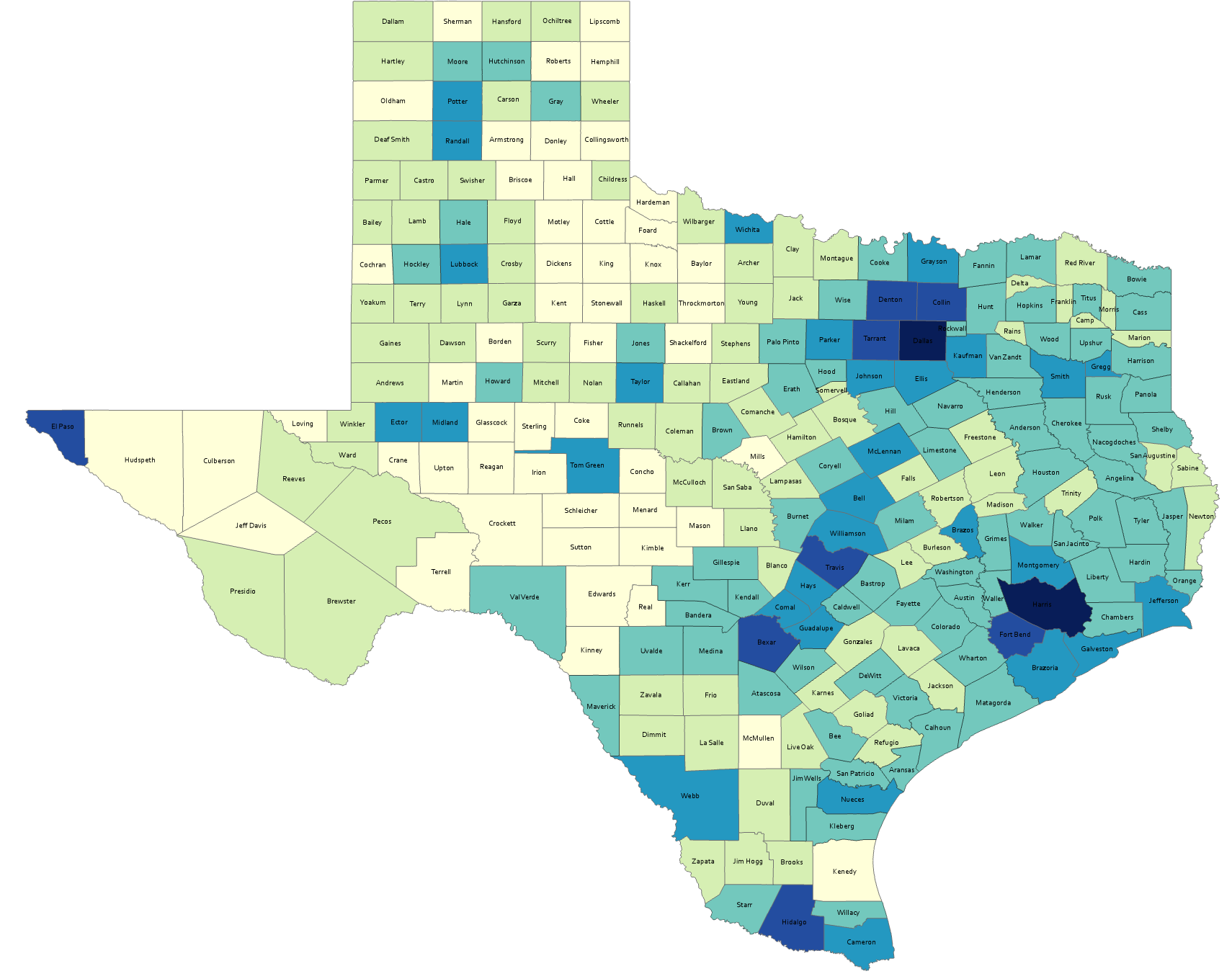 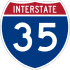 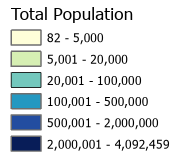 3
SOURCE: US Census Bureau, 2020 Census, P.L. 94-171 Redistricting Files
Numeric Change, Texas Counties, 2010-2020
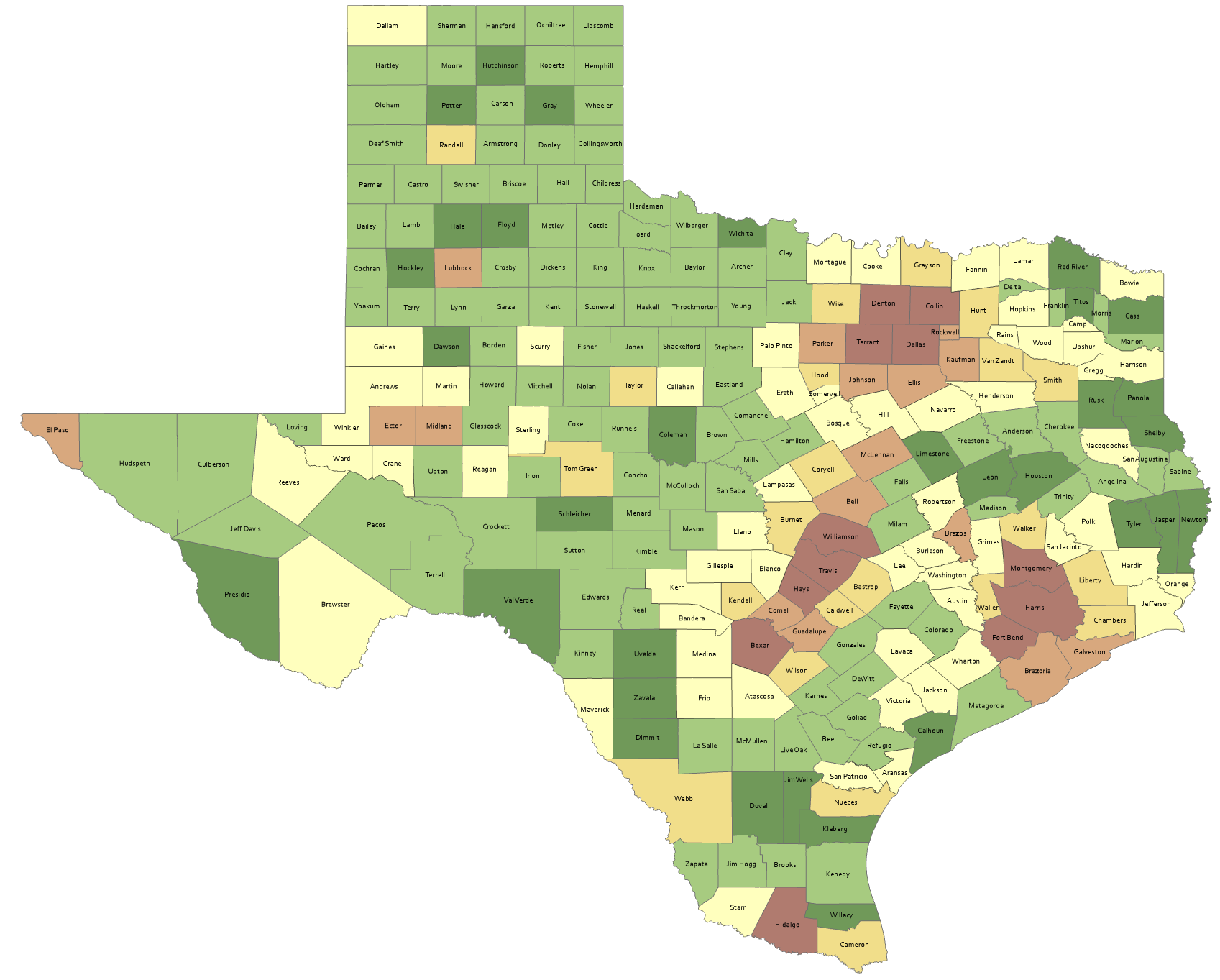 143 counties lost population
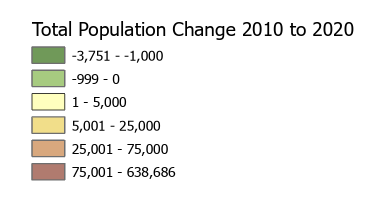 4
SOURCE: US Census Bureau, 2010 and 2020 Census, P.L. 94-171 Redistricting Files
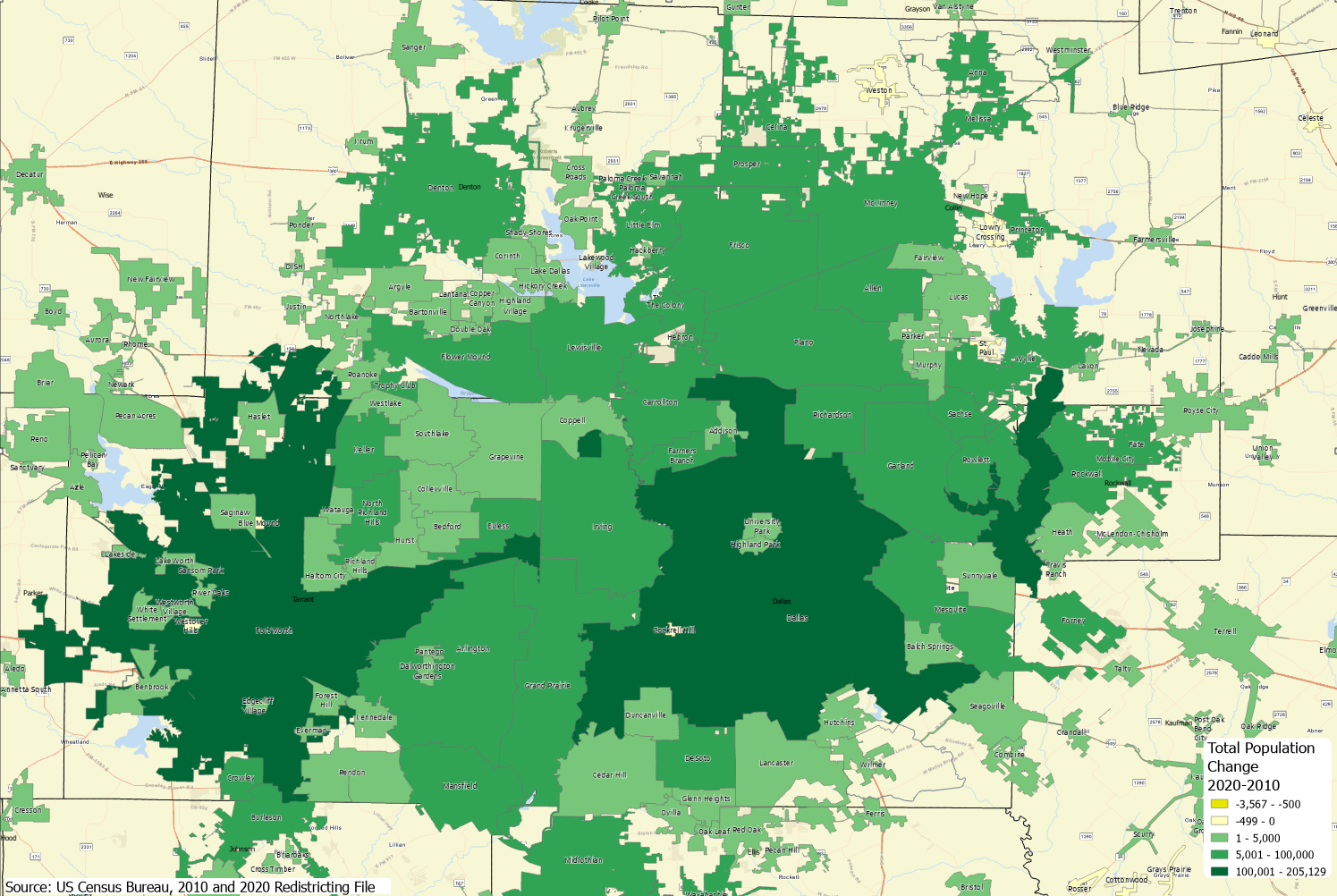 5
Racial/Ethnic Contributions to Texas Population Growth, 2010-2020
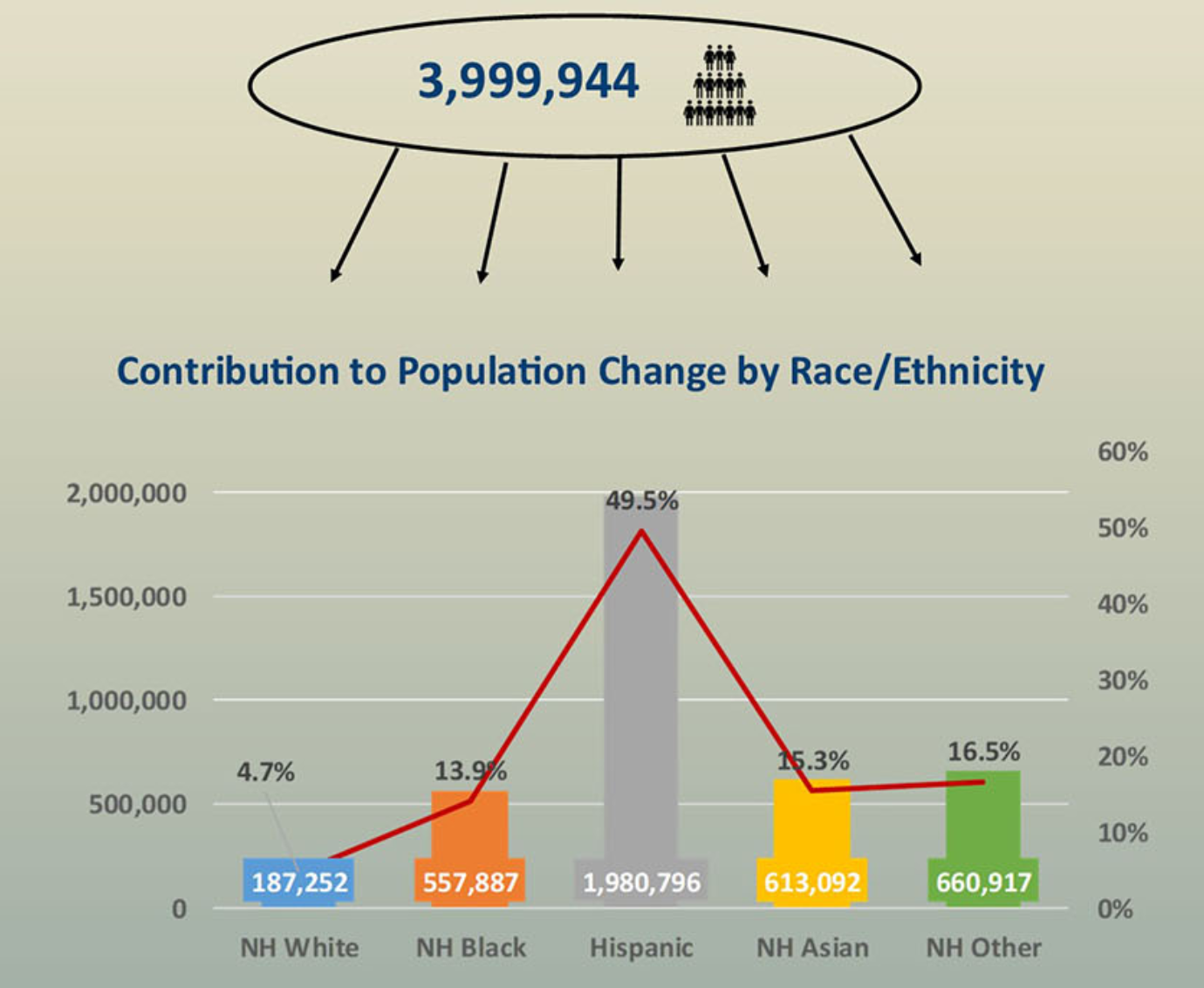 95.3% of Texas’ growth over the decade can be attributed to persons of color
6
SOURCE: US Census Bureau, 2010 and 2020 Censuses, P.L. 94-171 Redistricting Files
Percent distribution of race/ethnic groups in Texas, 2010 and 2020
7
Source: US Census Bureau, 2010 and 2020 Census, P.L. 94-171 Redistricting Files
Percent race/ethnic composition Tarrant, Denton, Dallas and Collin Counties, and Texas, 2019
8
Source: US Census Bureau 2019 Population Estimates
Population Change by Race/Ethnicity, Metroplex Area Cities, Texas, 2010-2020
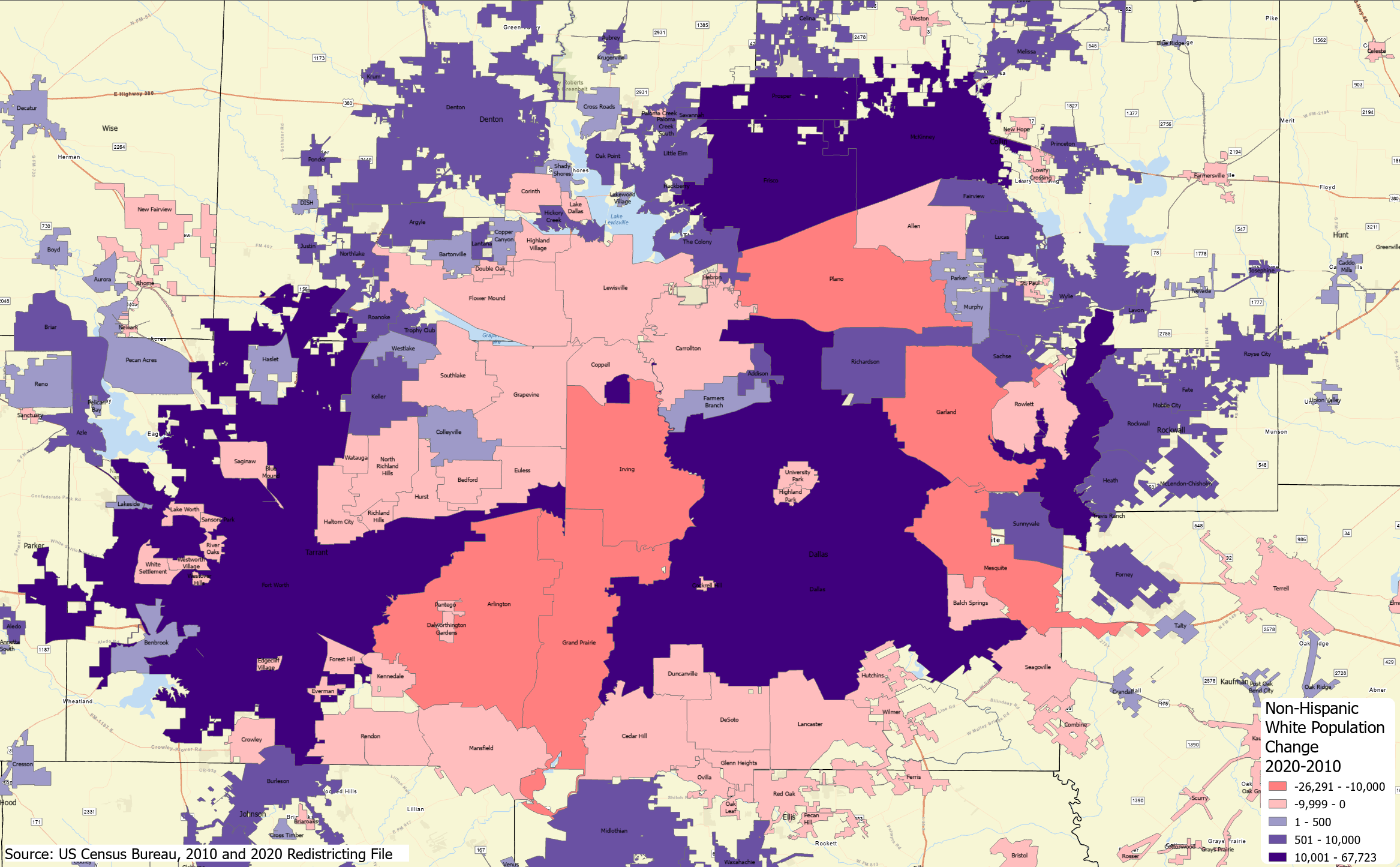 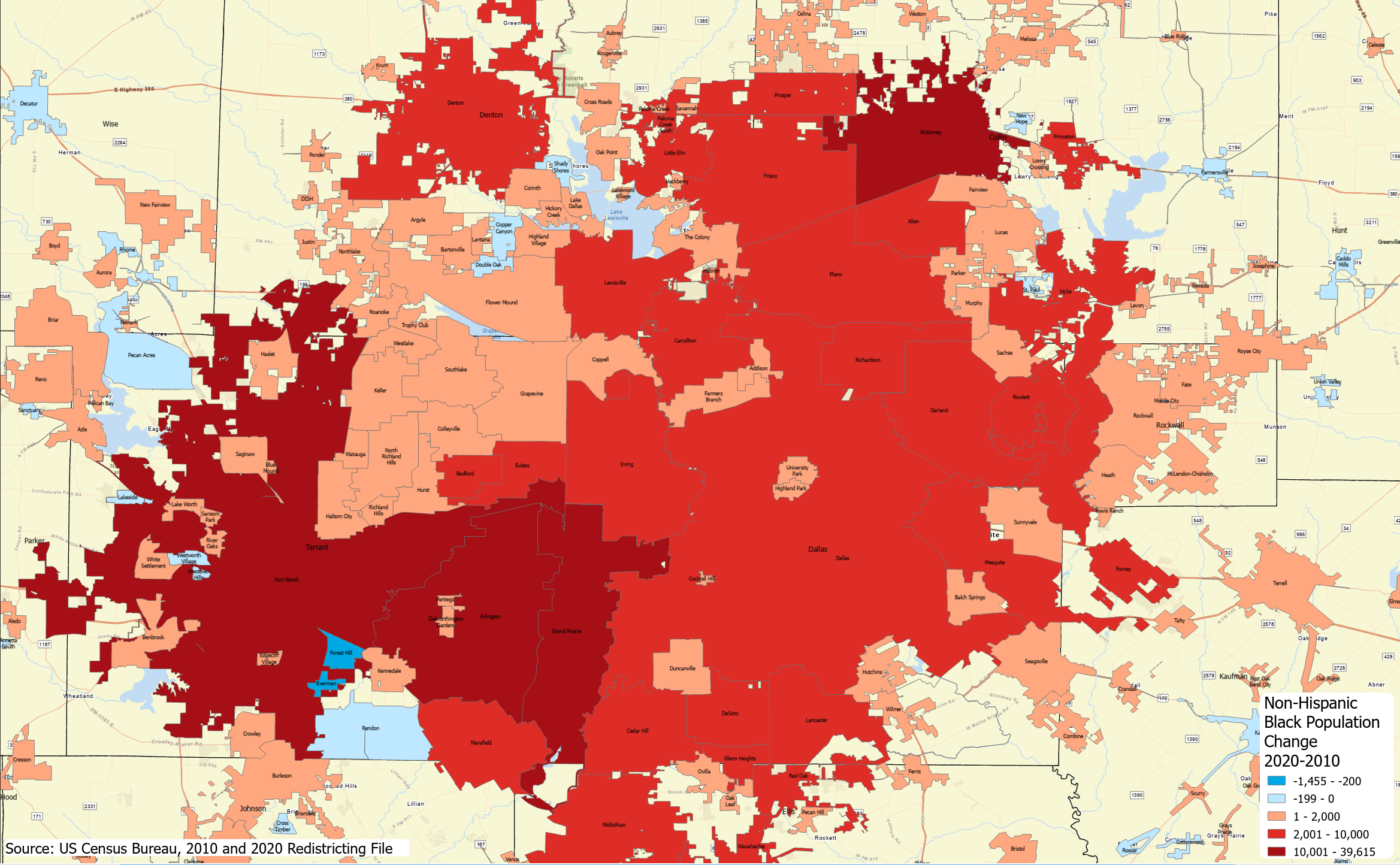 NH Black
NH White
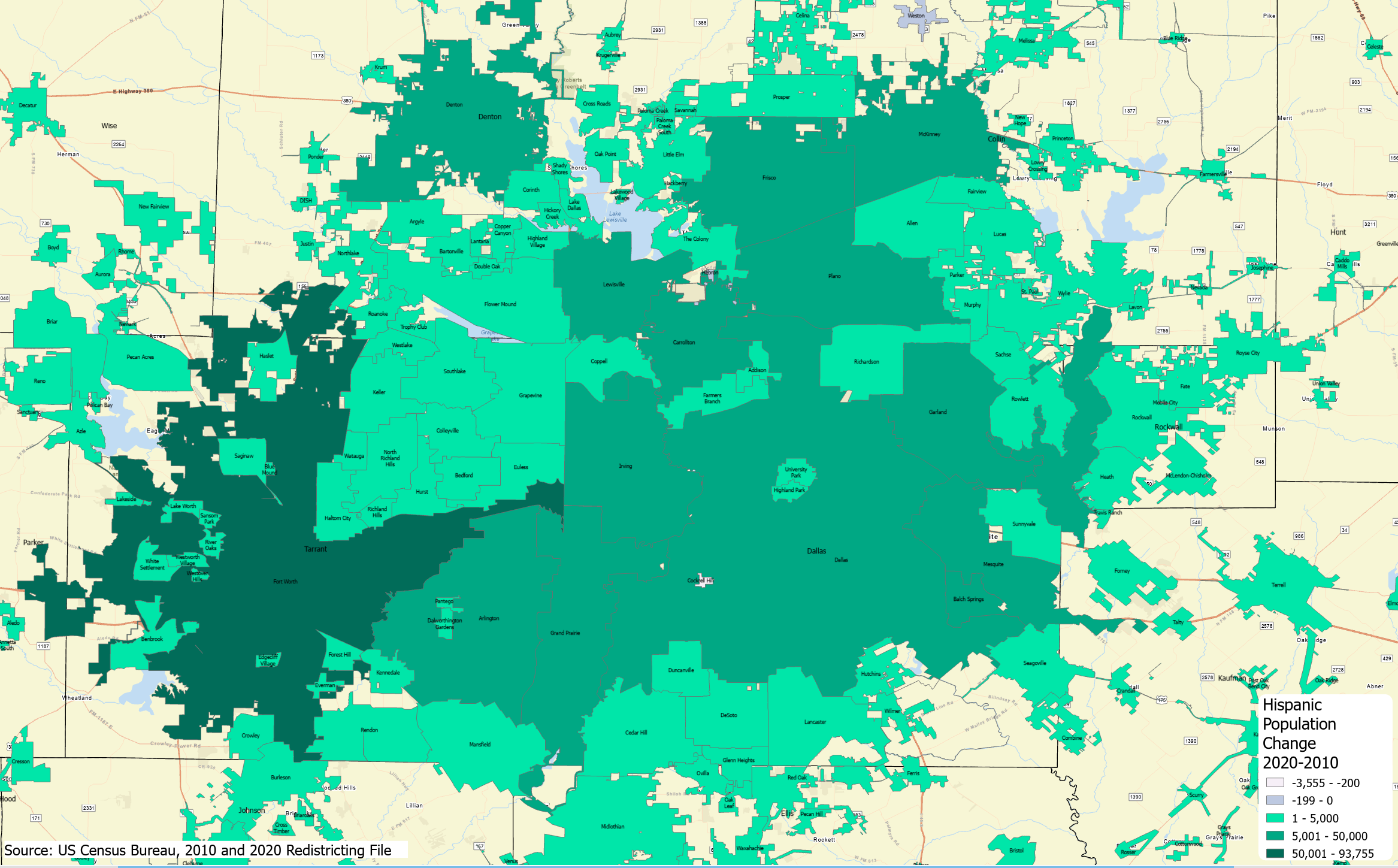 Hispanic
9
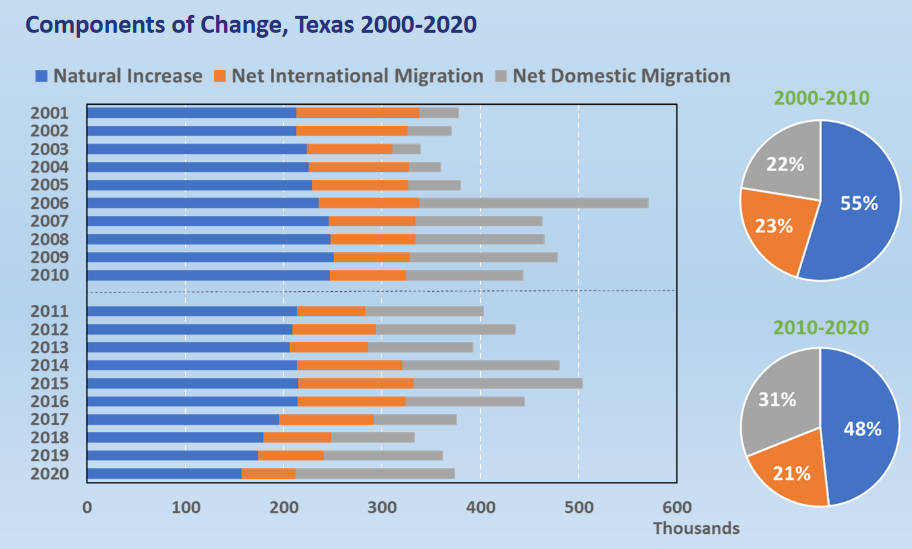 SOURCE: U.S. Census Bureau. 2010 and 2020 Vintage Population Estimates
Top Counties for Numeric Growth in Texas, 2010-2020
11
Source: US Census  Bureau, 2020 Evaluation Population Estimates
Top Counties for Percent Growth in Texas, 2010-2020*
12
Source: US Census  Bureau, 2020 Evaluation Population Estimates
*Among counties with populations of 50,000 or more in 2020
Difference in Population Density per Square Mile (2020-2010), Texas Counties
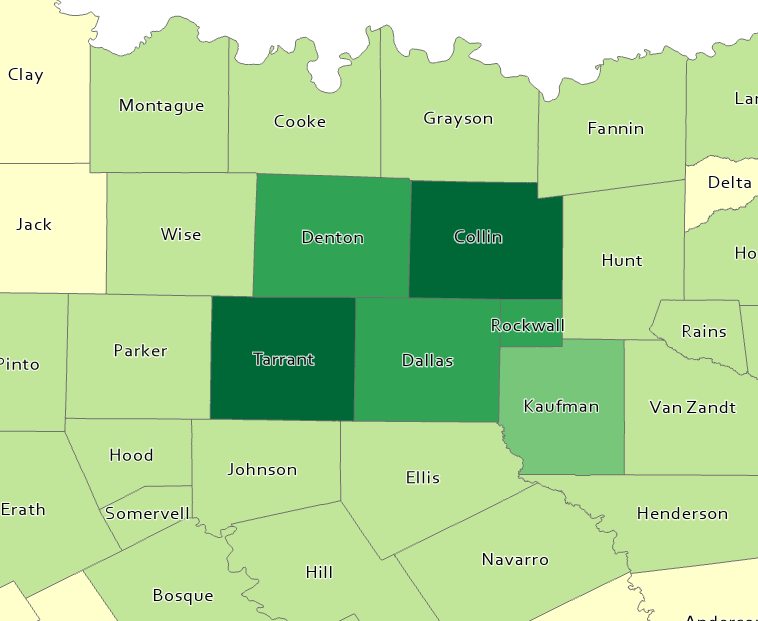 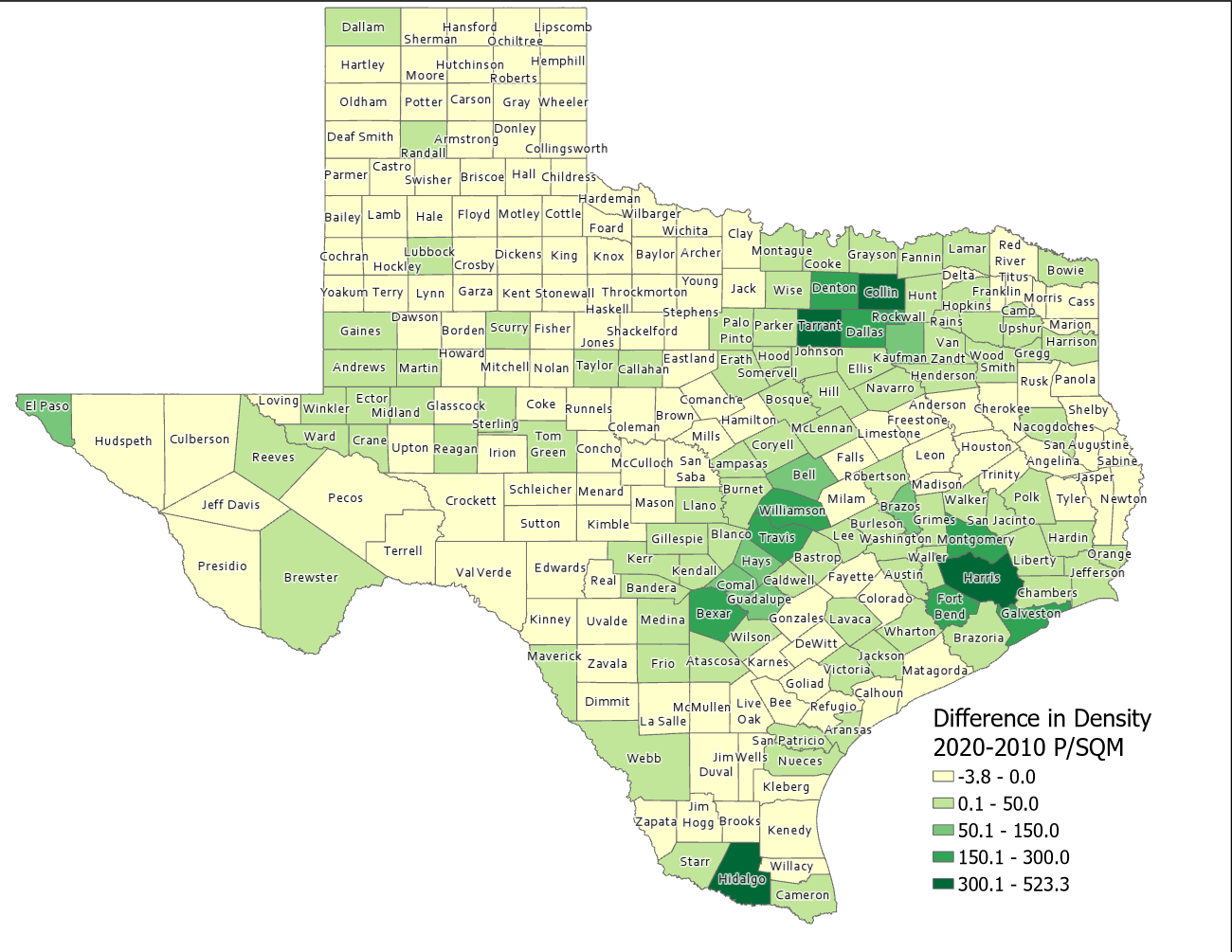 13
SOURCE: US Census Bureau, 2010 and 2020 Census, P.L. 94-171 Redistricting Files
Estimated Natural Increase (Decrease), Texas Counties, 2010-2020
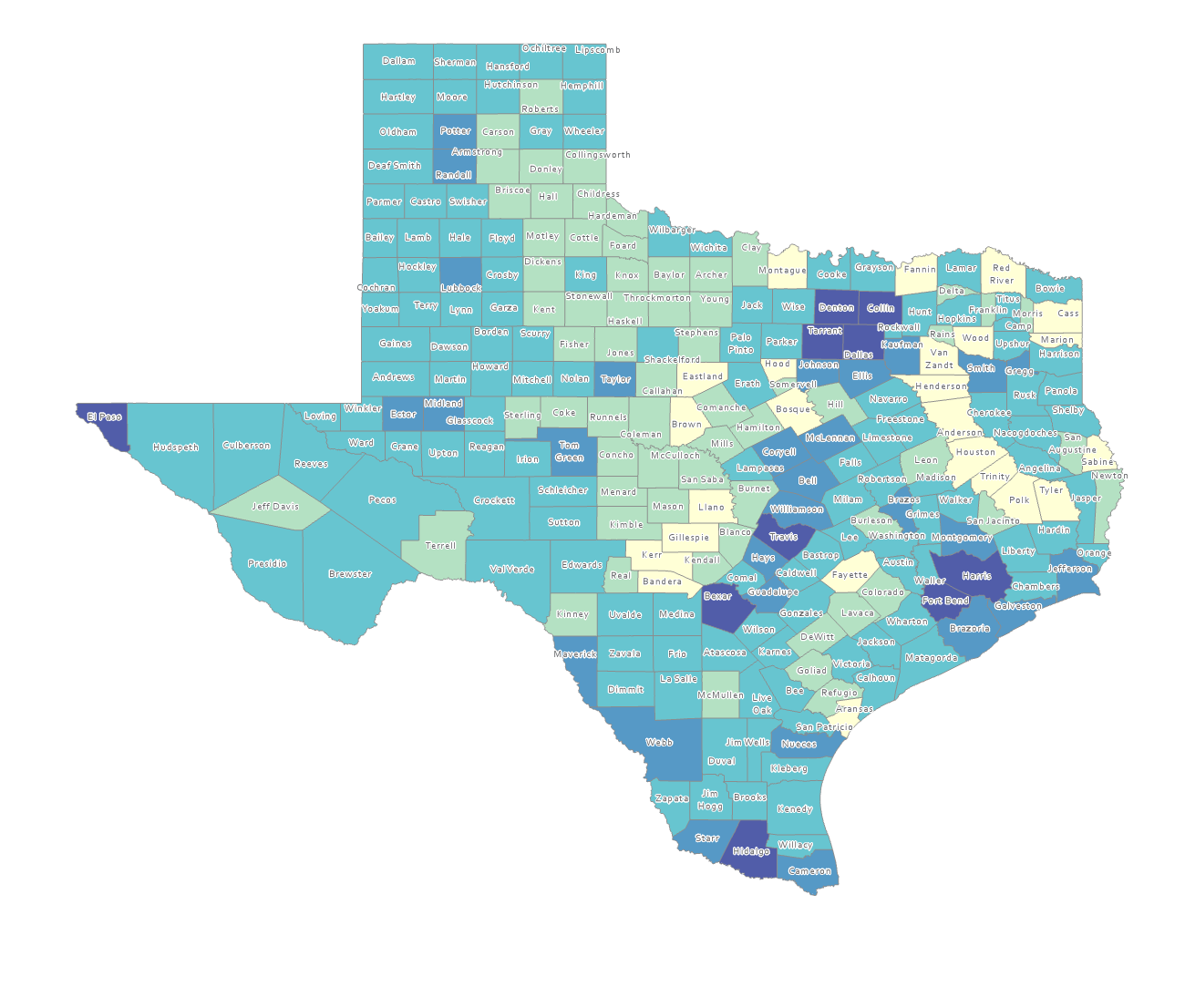 86 counties had natural decrease over the decade (1/3 of Texas’ counties)
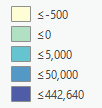 14
Source: US Census Bureau, 2020 Population Estimates
Total Fertility Rate (TFR) for Select States, 2008-2018
Average number of children born to a women if…
TFR
Replacement Rate: 
TFR of 2.1 (approx.) to sustain population growth
SOURCE: Centers for Disease Control and Prevention, National Center for Health Statistics.
Texas Birth Rates, 2007-2019
SOURCE: Centers for Disease Control and Prevention, National Center for Health Statistics.
Generational Population Pyramids, Texas, 2010 and 2020
2010
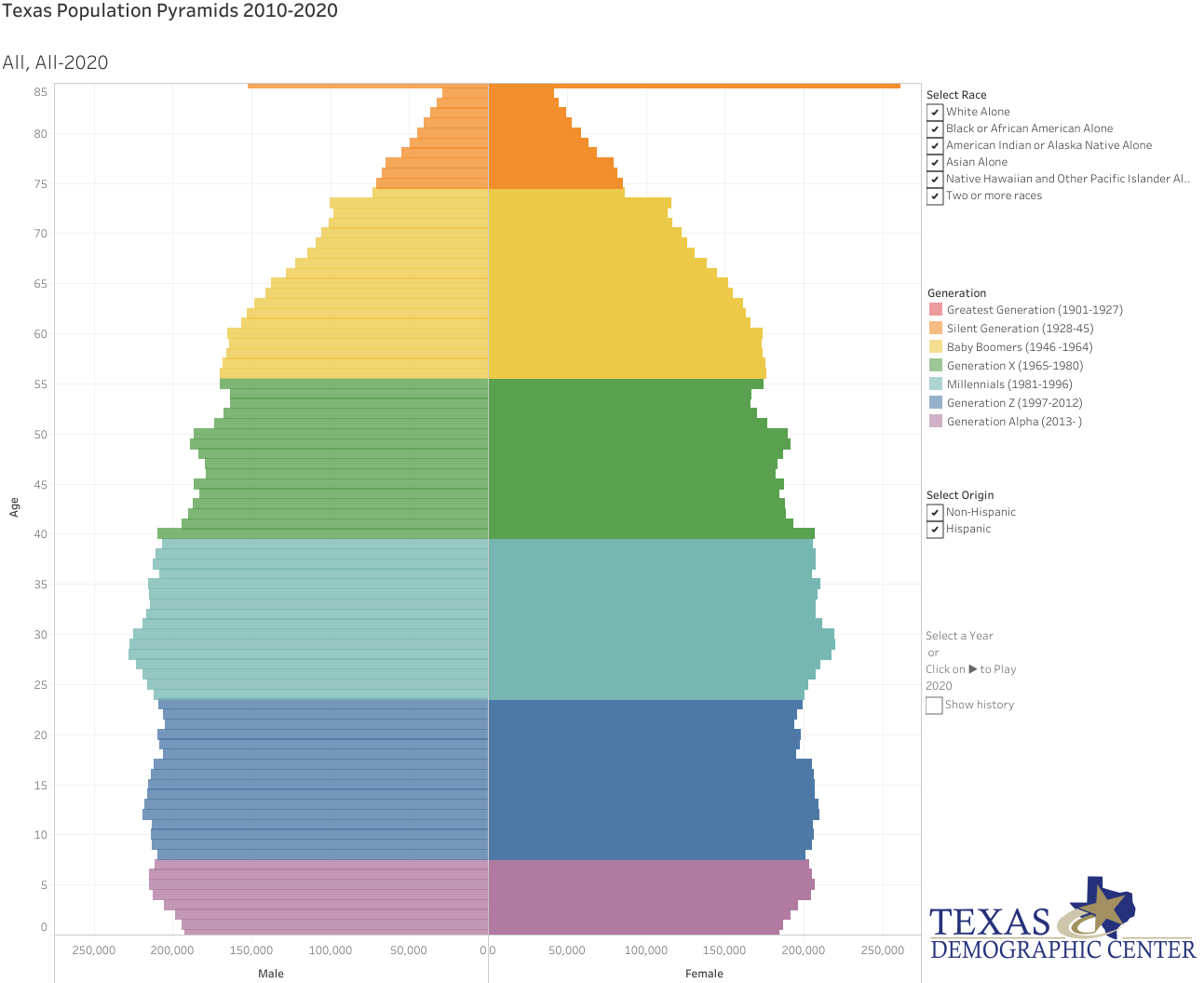 2020
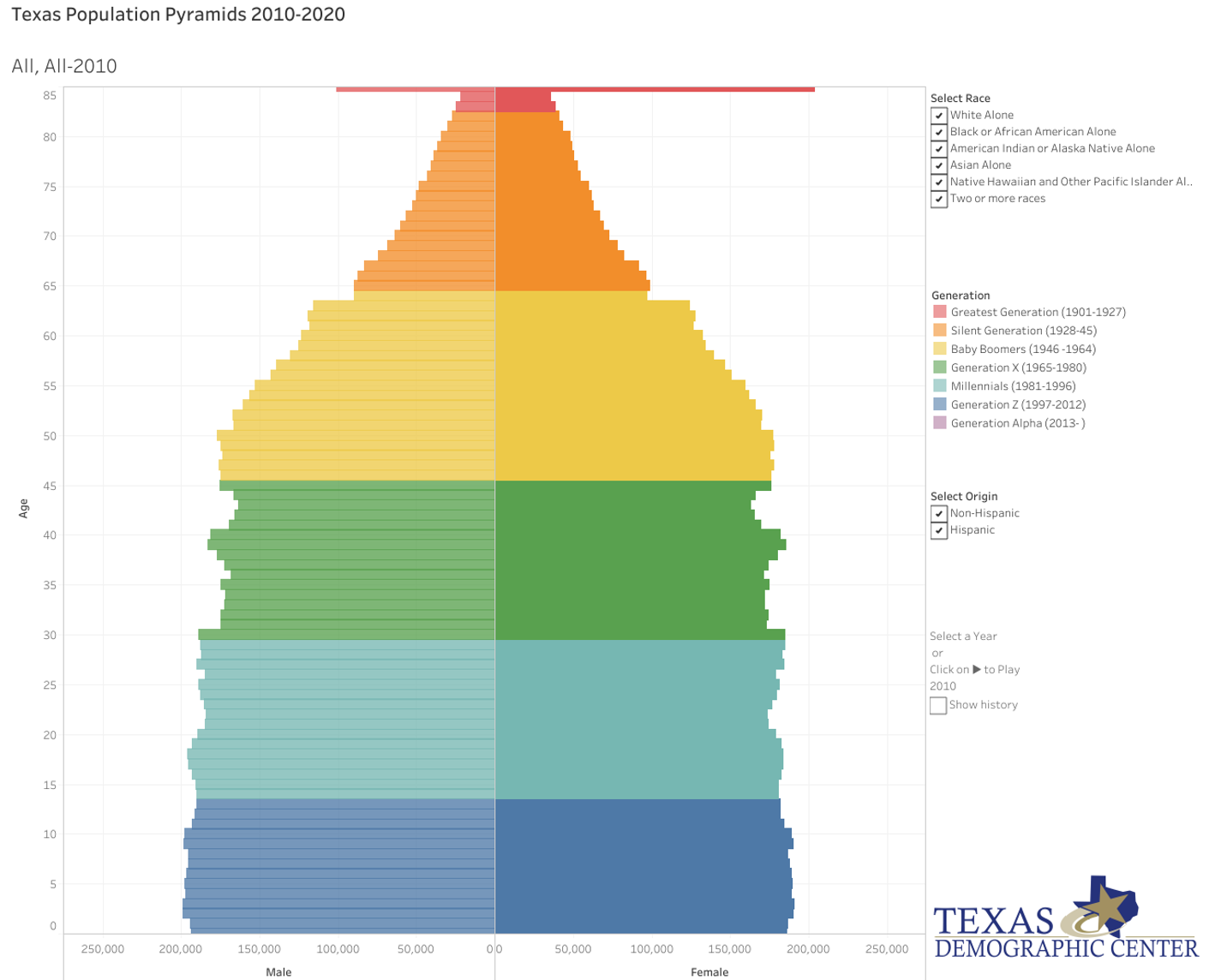 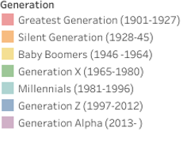 2010


2015


2020
Year of birth
SOURCE: U.S. Census Bureau. 2010 and 2020 Vintage Population Estimates
Estimated Population Change from Domestic Migration, Texas Counties, 2010-2020
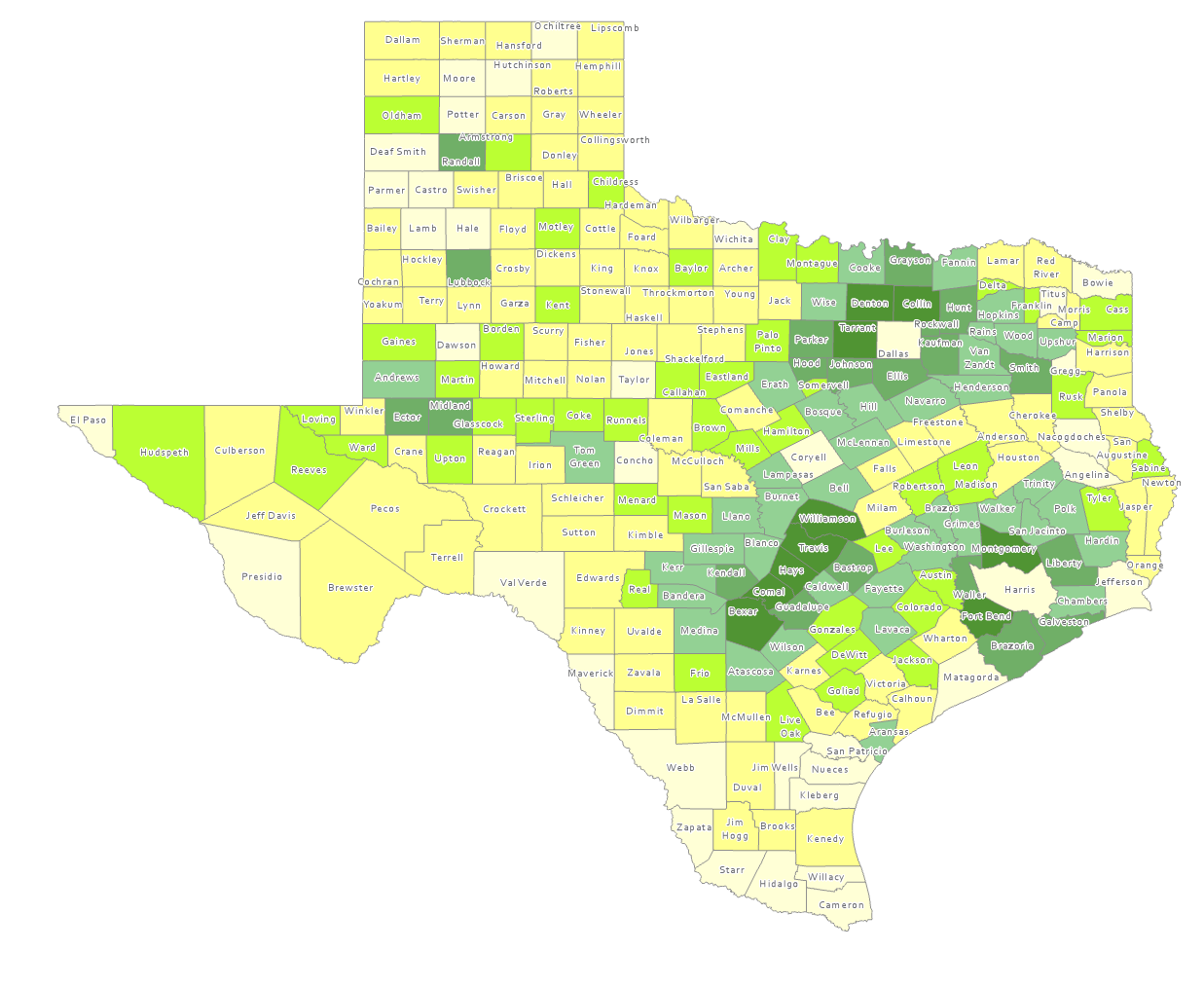 More than half (134) of counties had net out domestic migration
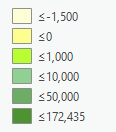 18
Source: US Census Bureau, 2020 Population Estimates
Estimated International Migrants, Texas Counties, 2010-2020
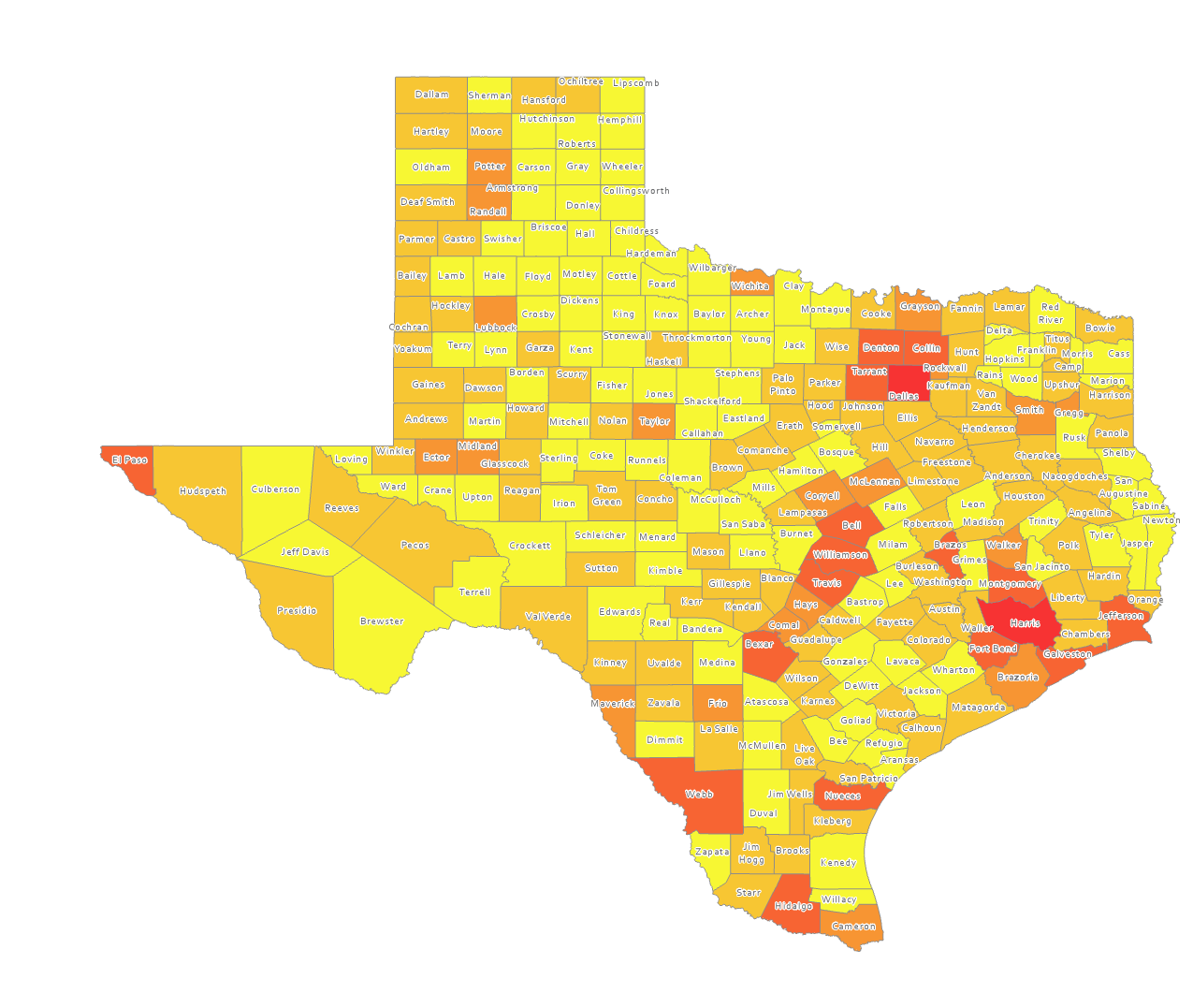 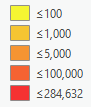 19
Source: US Census Bureau, 2020 Population Estimates
Estimated Net Domestic Migrants Between Texas and Other States, 2010-2019
20
Source: U.S. Census Bureau, State-to-State Migration Flows, 2010-2019
Percent Distribution by Race/Ethnicity of Non-Migrants (Texans) and Net-In Domestic Migrants Aged 25 Years and Over, Texas, 2015-2019
21
Percent Distribution by Race/Ethnicity of Texas Residents (Non-Migrants), Immigrants (international) and Net-Migrants (domestic) Aged 25 Years and Over, Texas, 2015-2019
SOURCE: US Census Bureau, American Community Survey, PUMS, 5-Year Samples, 2015-2019
Percent Distribution by Occupation of Non-Migrants (Texans) and Net-In Domestic Migrants Aged 25 Years and Over, Texas, 2006-2019
SOURCE: US Census Bureau, American Community Survey, iPUMS, 1-Year Samples, 2006-2019
Percent of Civilian Labor Force by Occupation, Texas, 2007, 2017 and 2017-2017 Change
24
Source: US Census Bureau, American Community Survey, 1-Year Sample, 2007, 2017
Educational Attainment of Persons Age 25 Years and Older by Race/Ethnicity, Texas, 2019
39.9%
70.1 %
25
Source: US Census Bureau, American Community Survey, 1-Year Sample, 2019
Percent of the Population Aged-25 Years and Older with a Bachelor’s Degree or Higher by Race/Ethnicity, Texas, 2007 and 2019
Percent Change 2007-2019
14.7%
18.3%
42.8%
50.4%
26
Source: US Census Bureau, ACS 1-Year Estimates, 2007, 2019
Percent of housing stock by year built, Metroplex area, census tracts, , 2015-2019
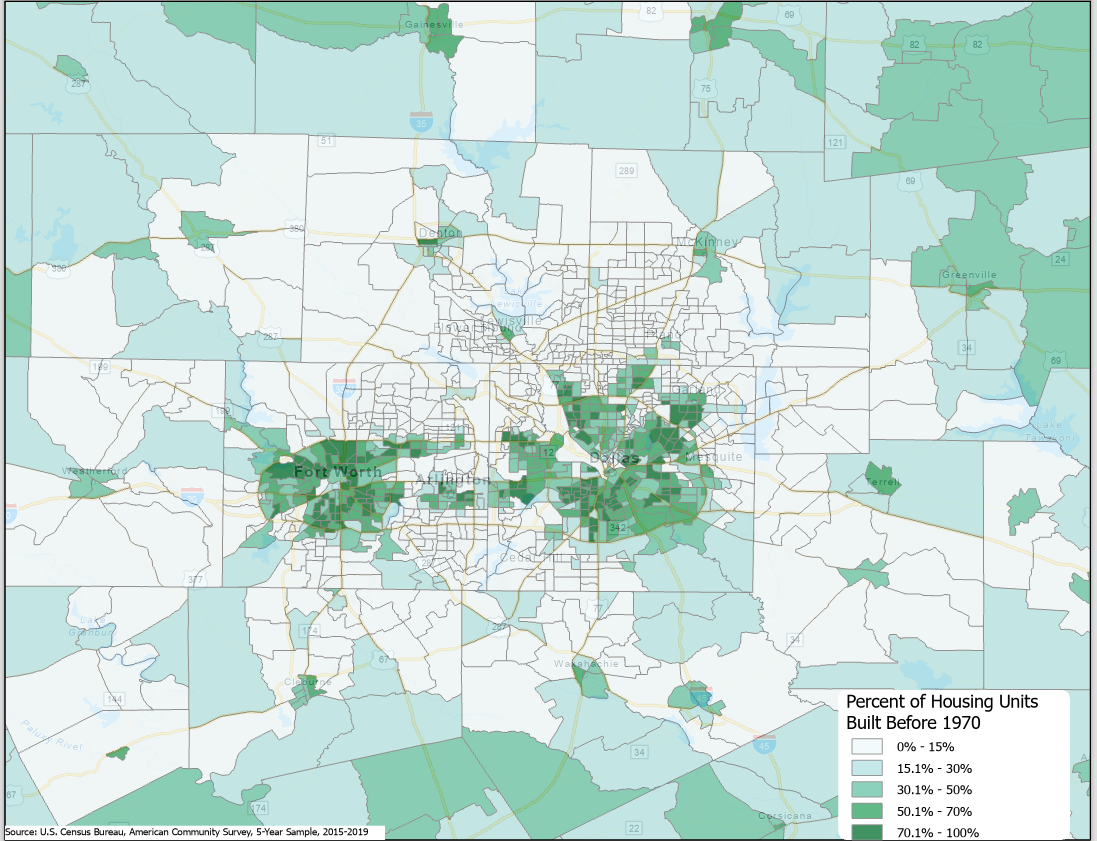 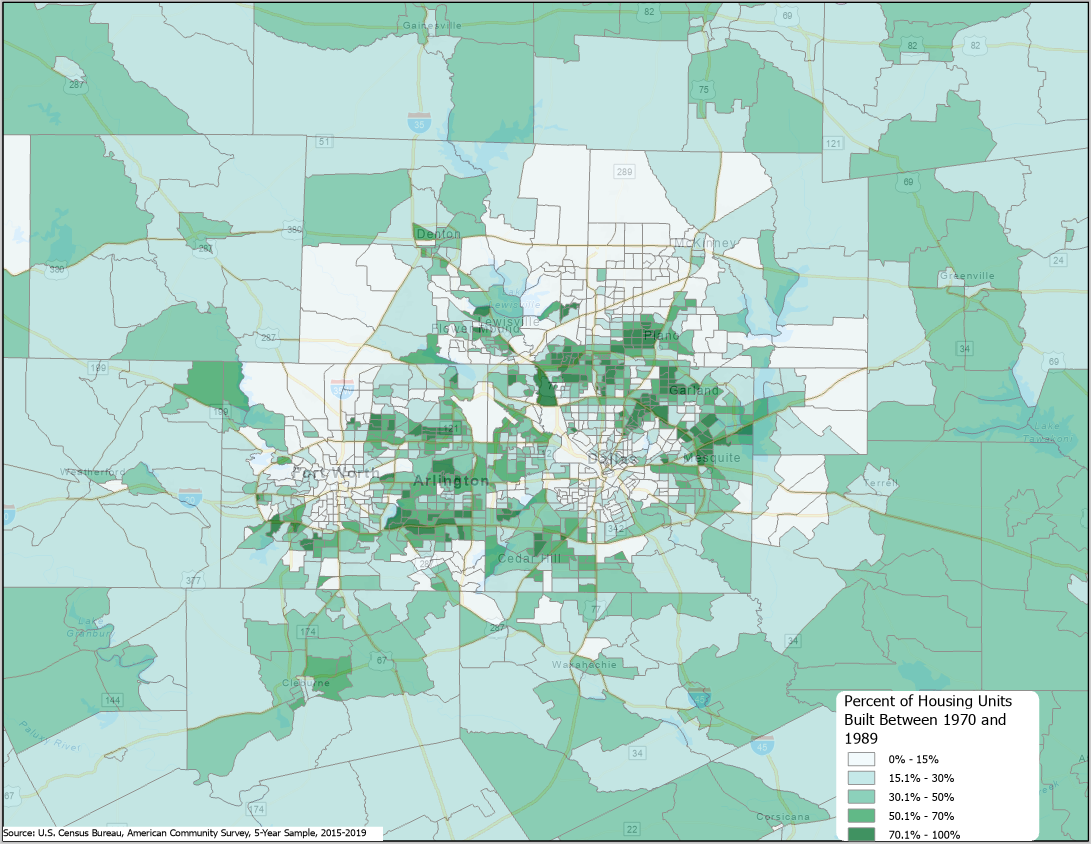 Before 1970
1970-1989
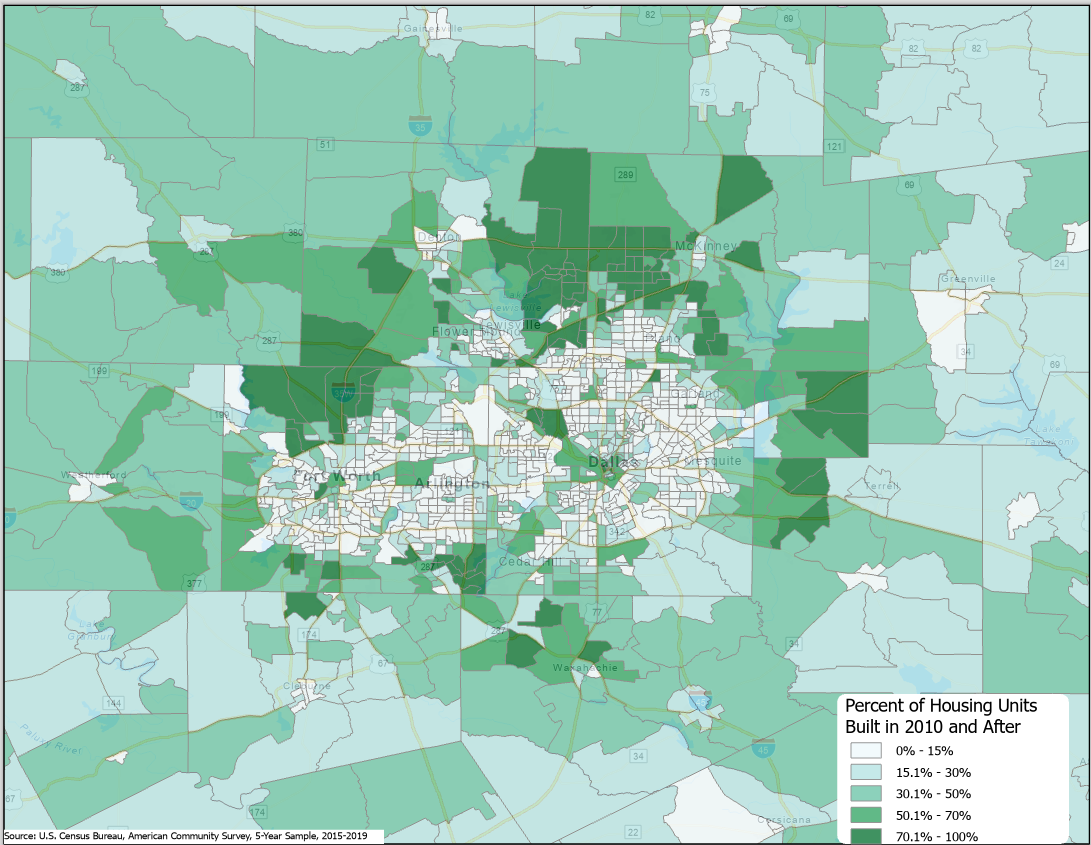 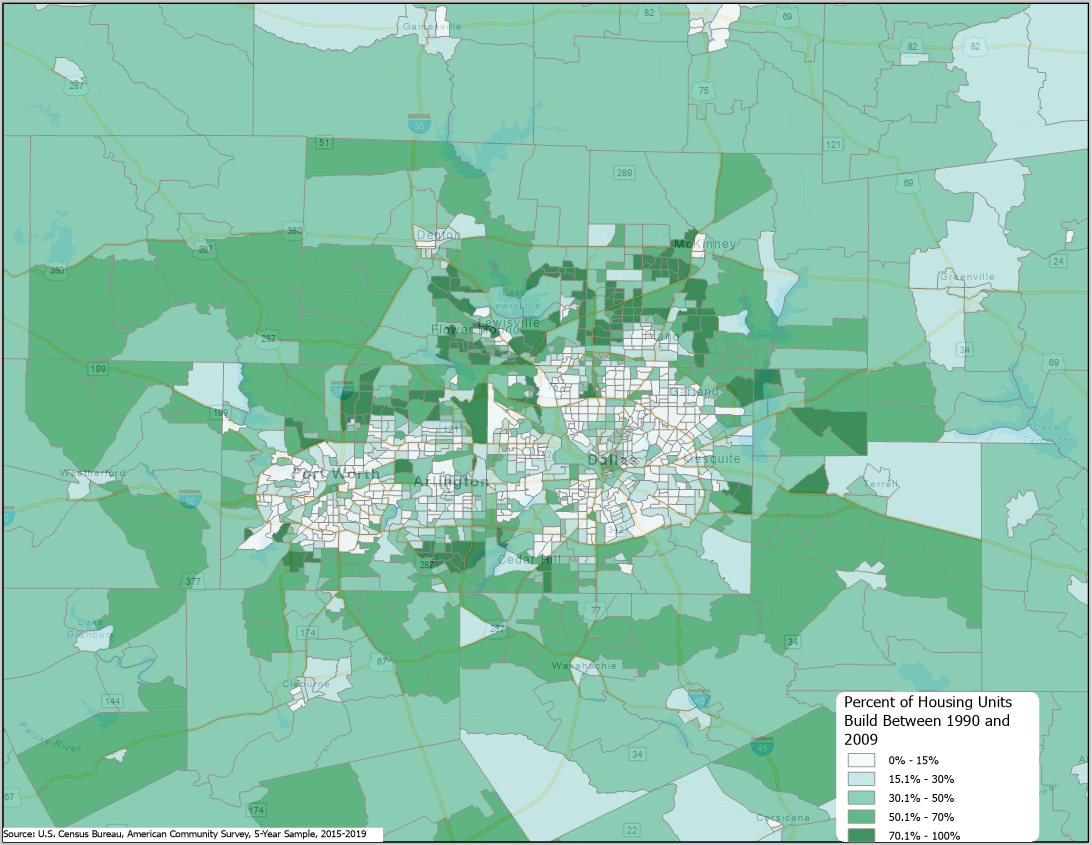 1990-2009
2010 and later
27
Percent non-Hispanic Asian population, Metroplex area, census tracts, 2015-2019
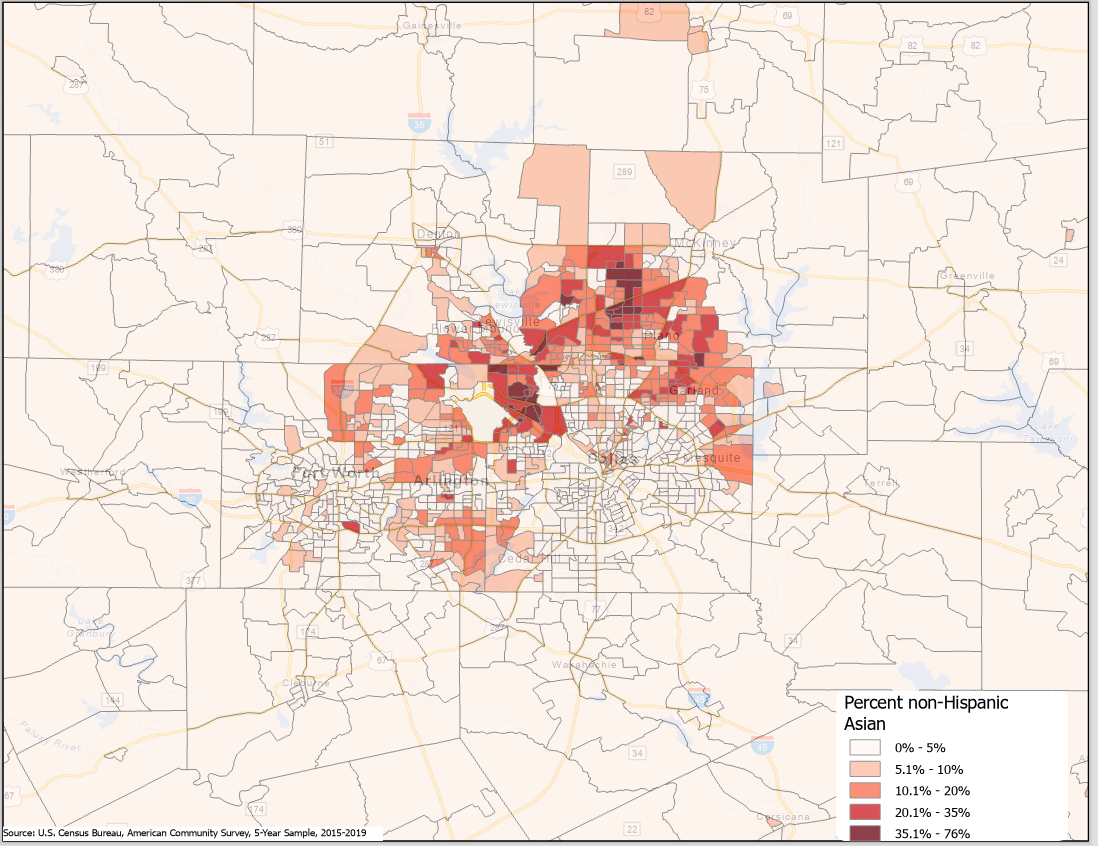 28
Percent non-Hispanic Black population, Metroplex area, census tracts, 2015-2019
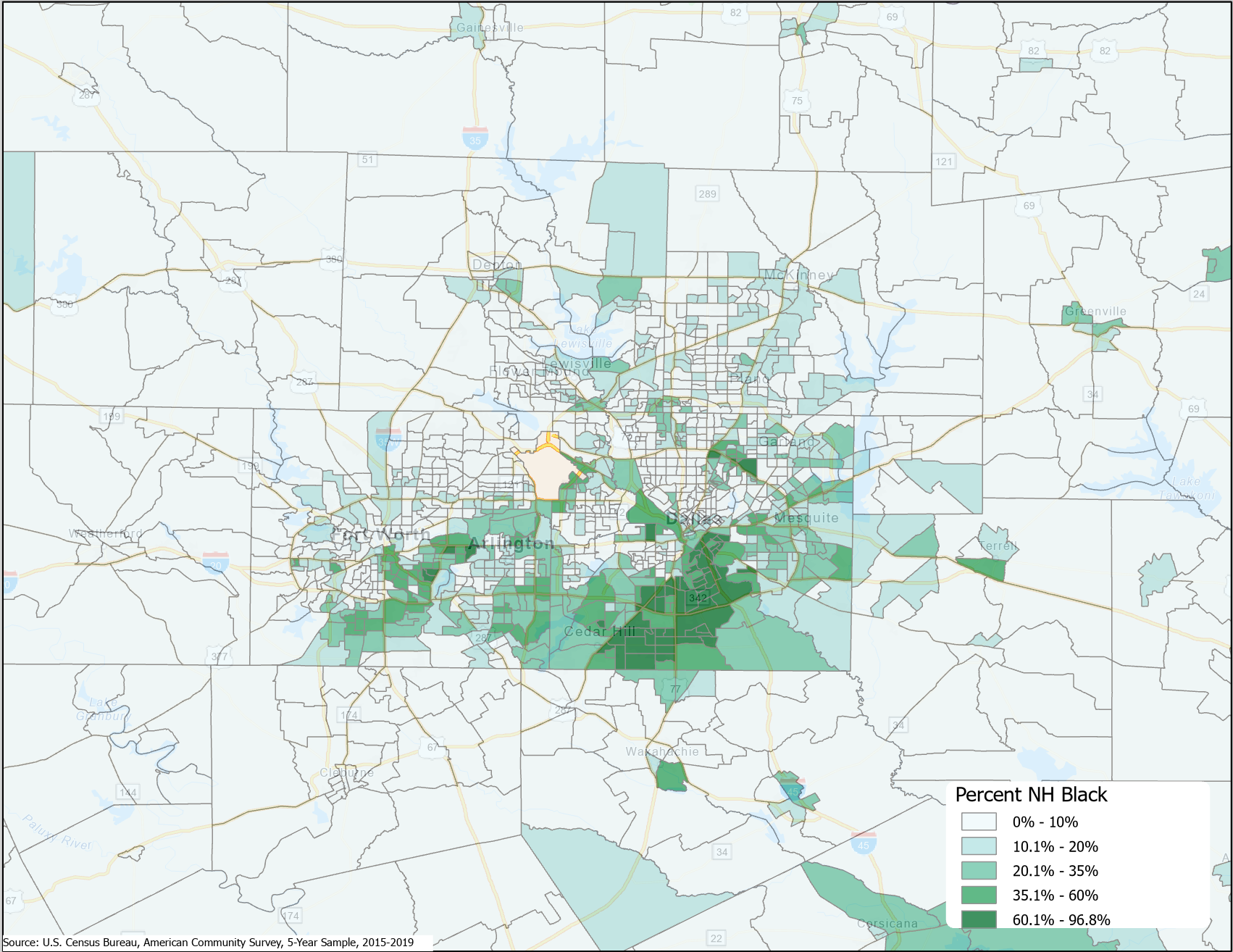 29
Percent population that is Hispanic, Metroplex area, census tracts, 2015-2019
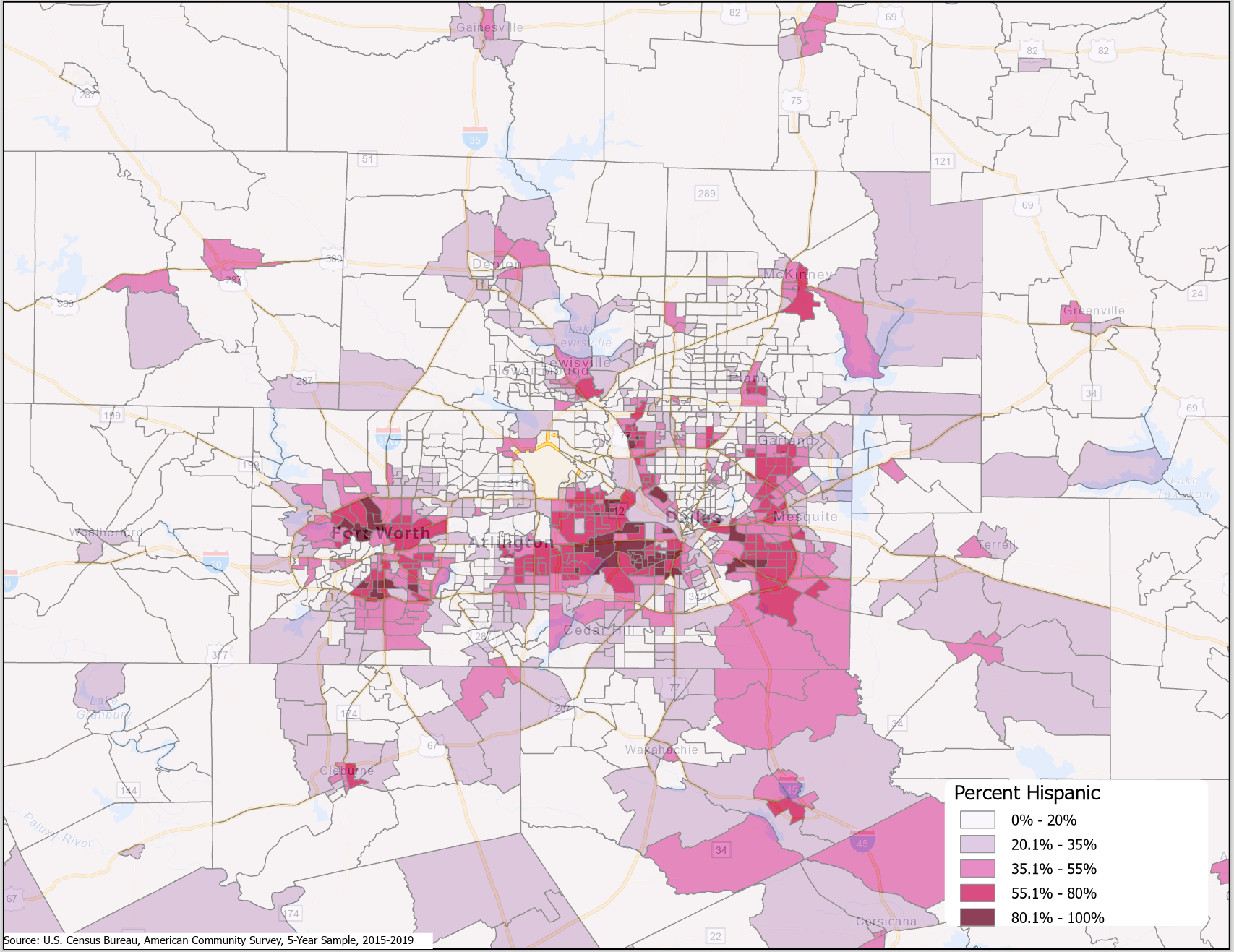 30
Percent population that is non-Hispanic white, Metroplex area, census tracts, 2015-2019
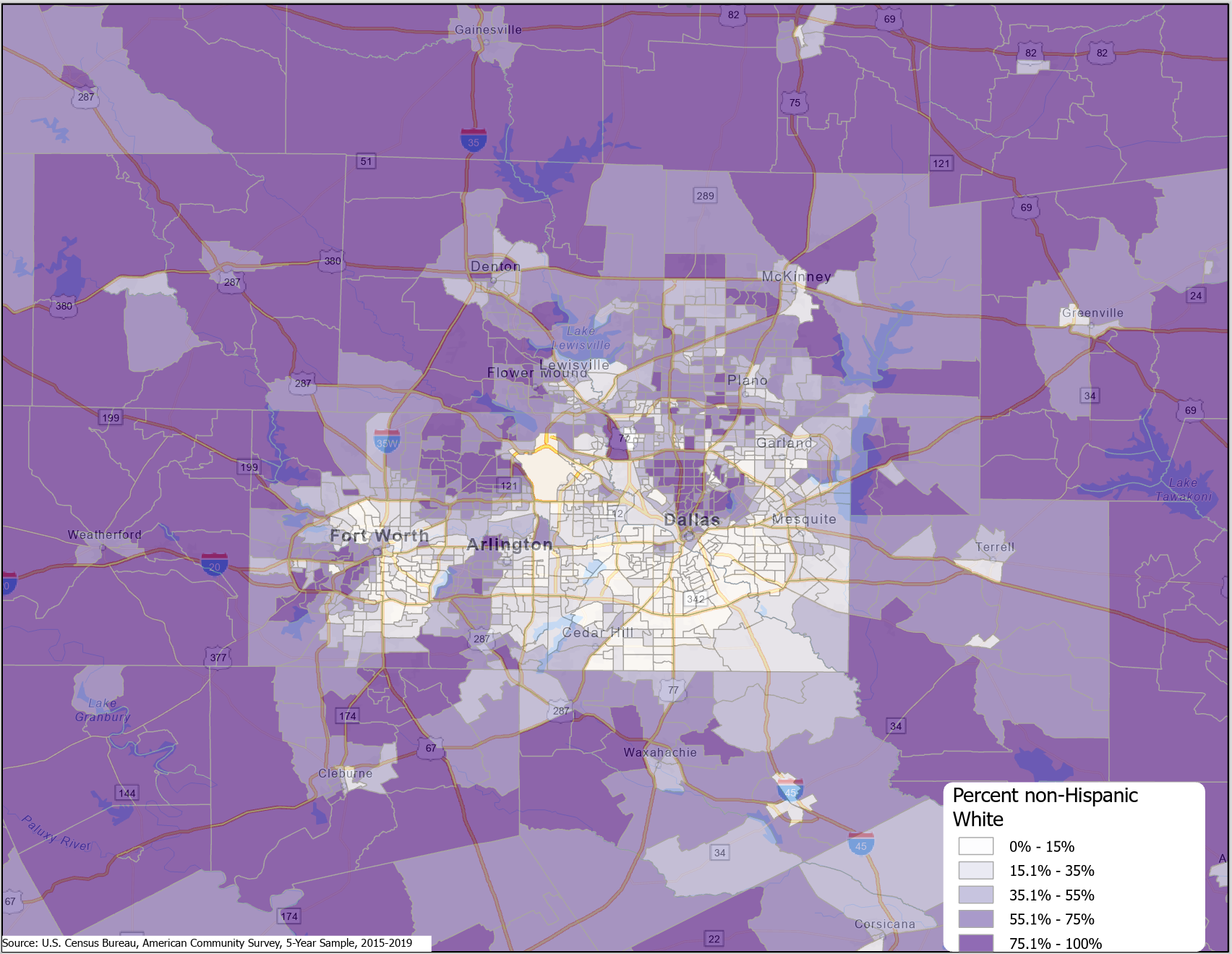 31
Percent of aged 25 years and older with bachelor’s degree or higher, Metroplex area, census tracts, 2015-2019
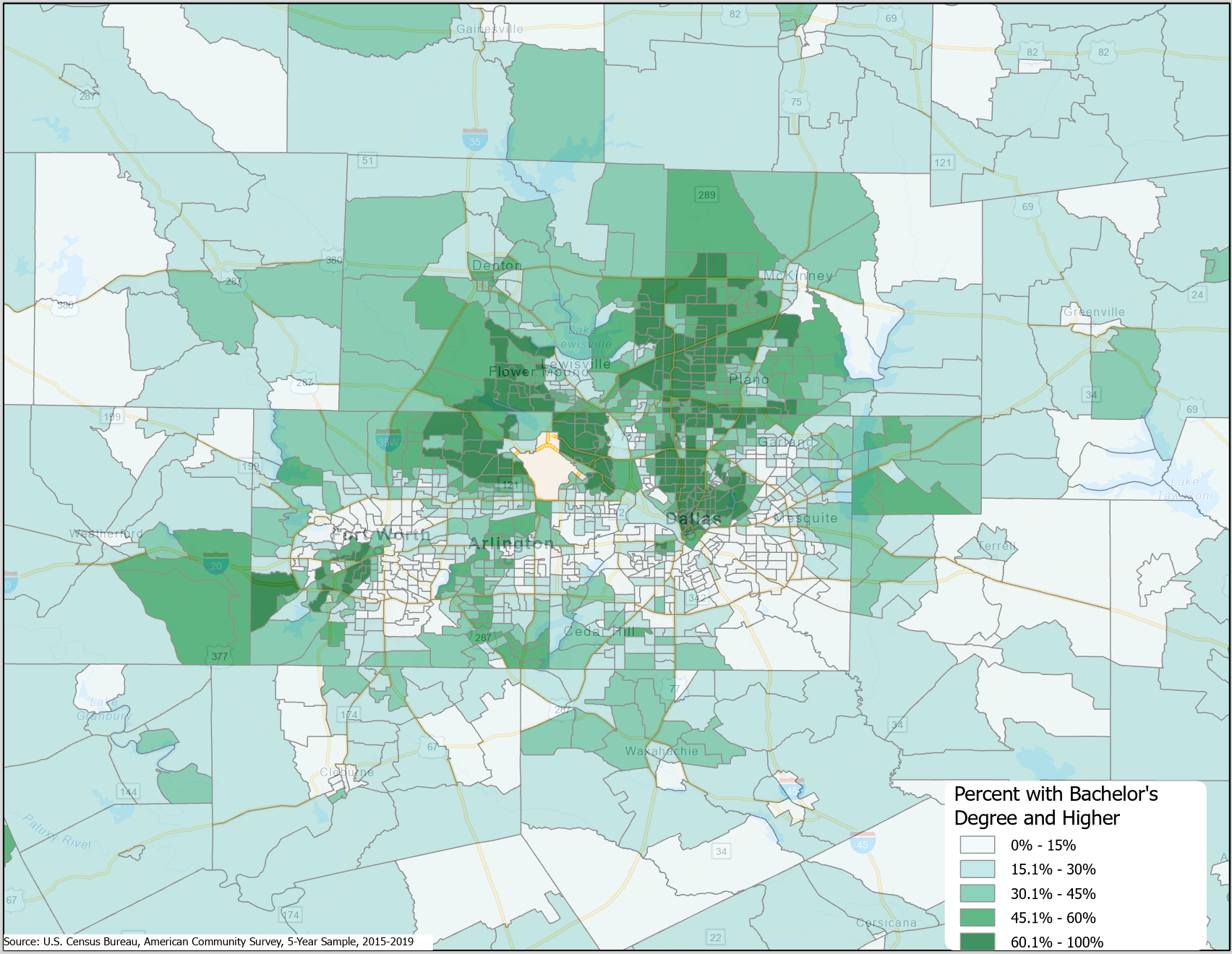 32
Percent of labor force working in natural resources, construction, maintenance, occupations, Metroplex area, census tracts, 2015-2019
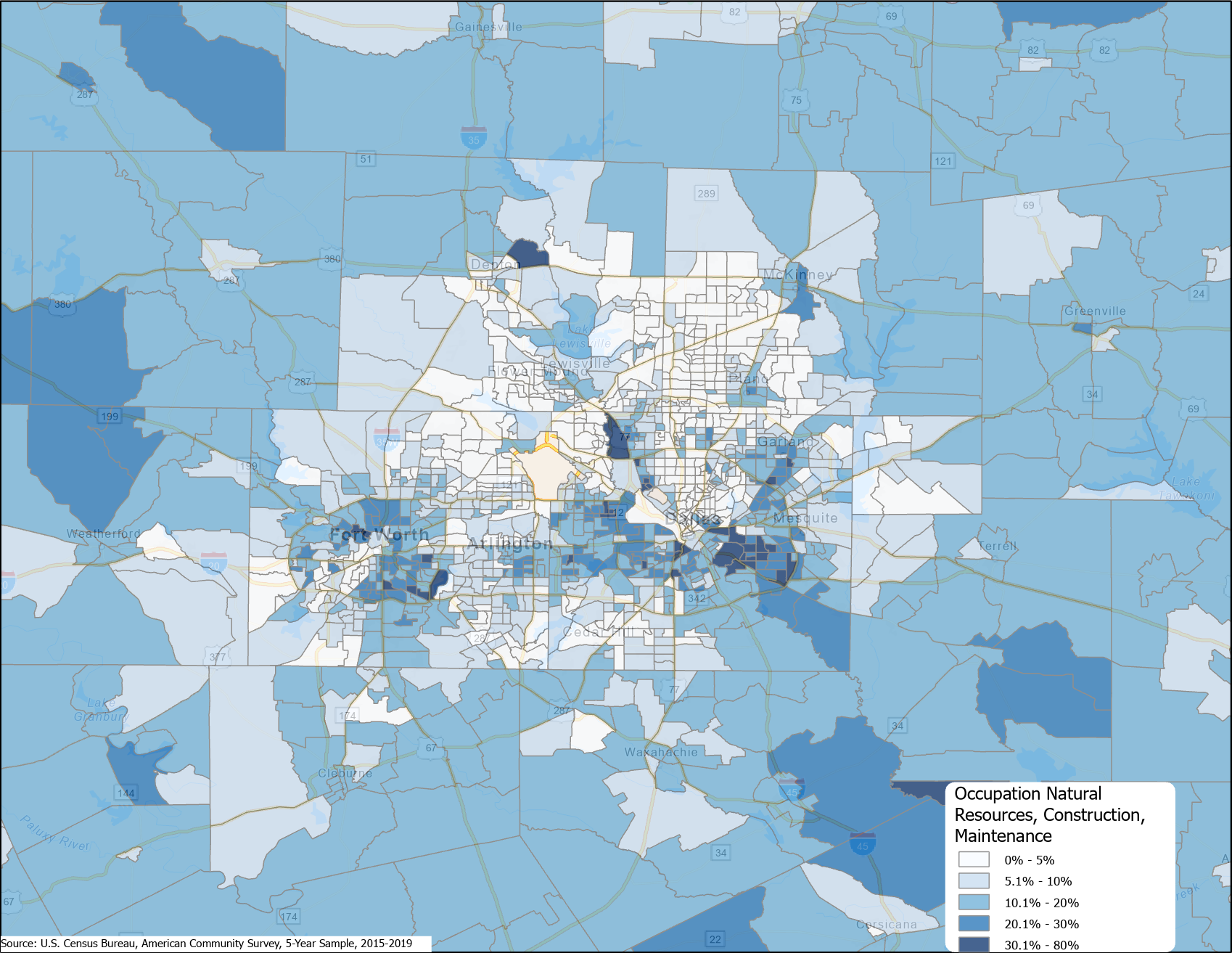 33
Percent of labor force working in management, business, science, art occupations, Metroplex area, census tracts, 2015-2019
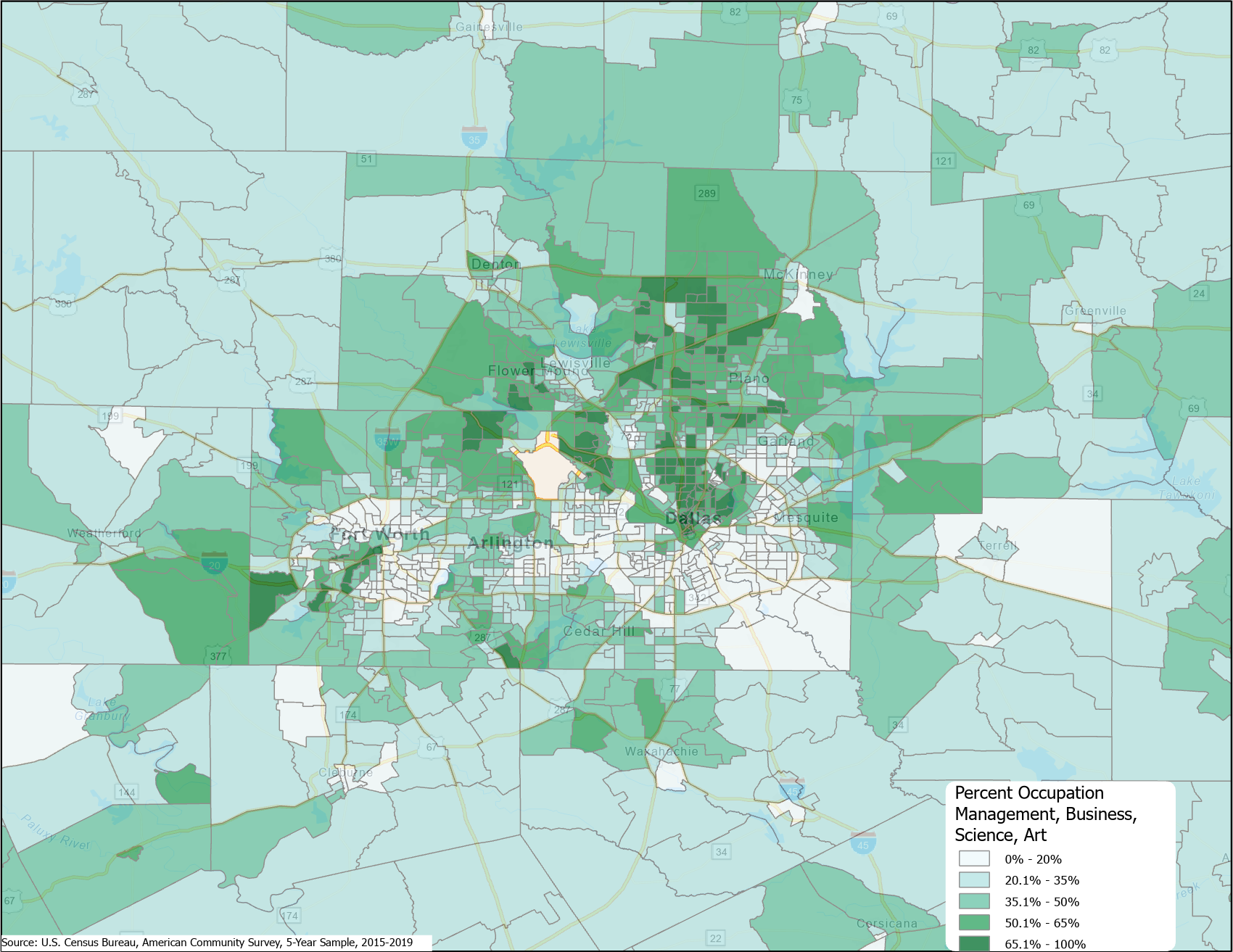 34
Percent population that is foreign born, Metroplex area, census tracts, 2015-2019
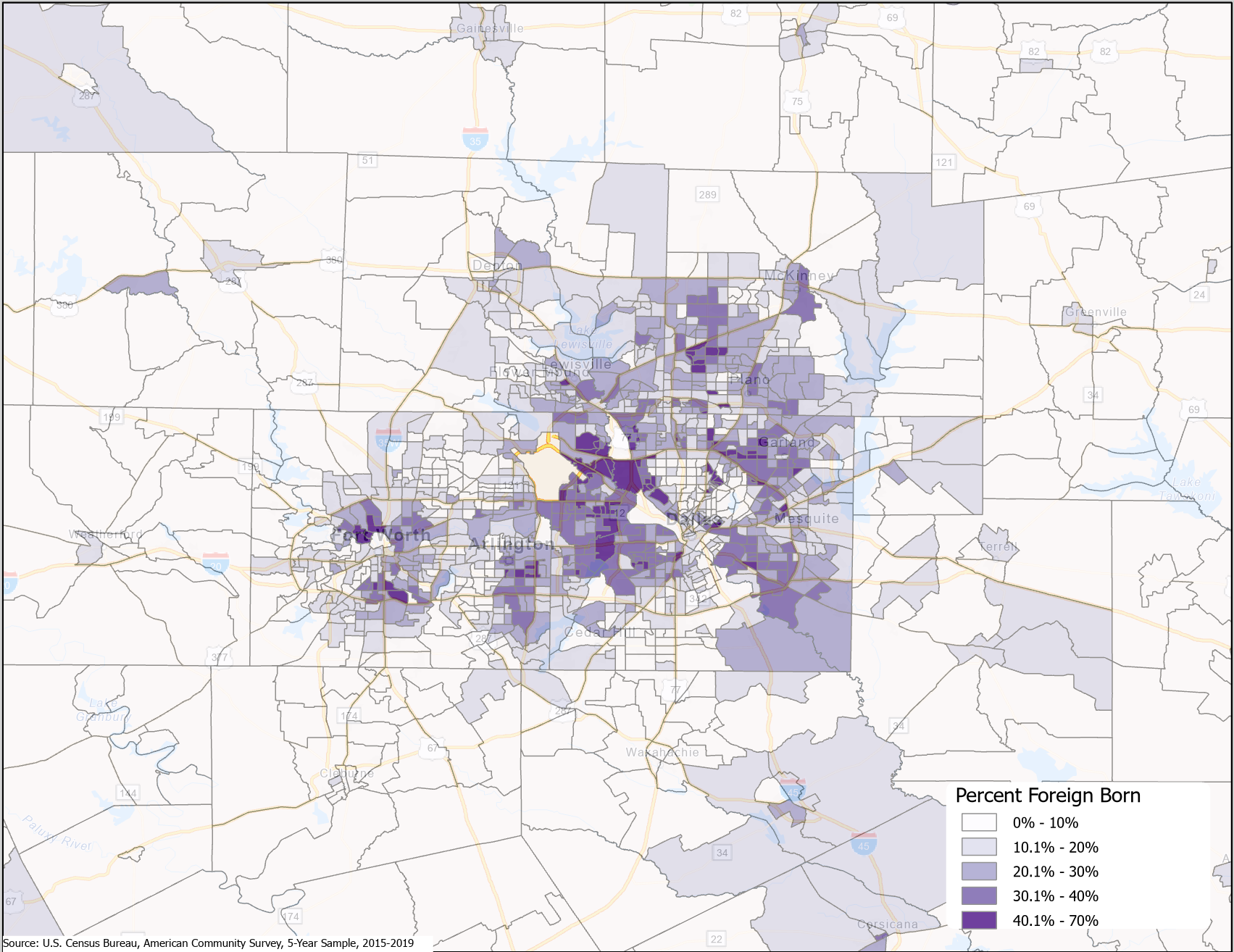 35
Percent of population speak language other than English and English less than very well, Metroplex area, census tracts, 2015-2019
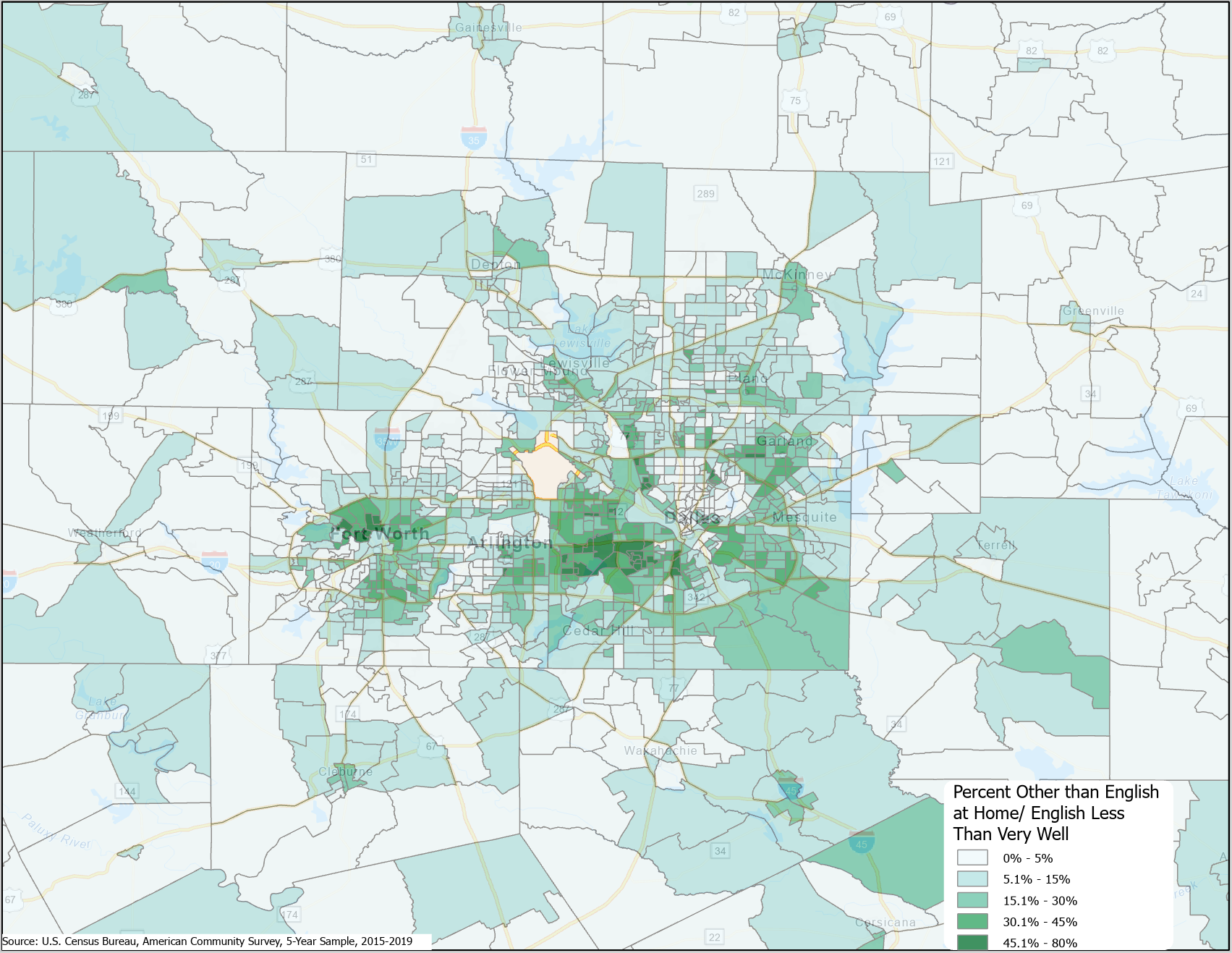 36
Percent of population living below poverty, Metroplex area, census tracts, 2015-2019
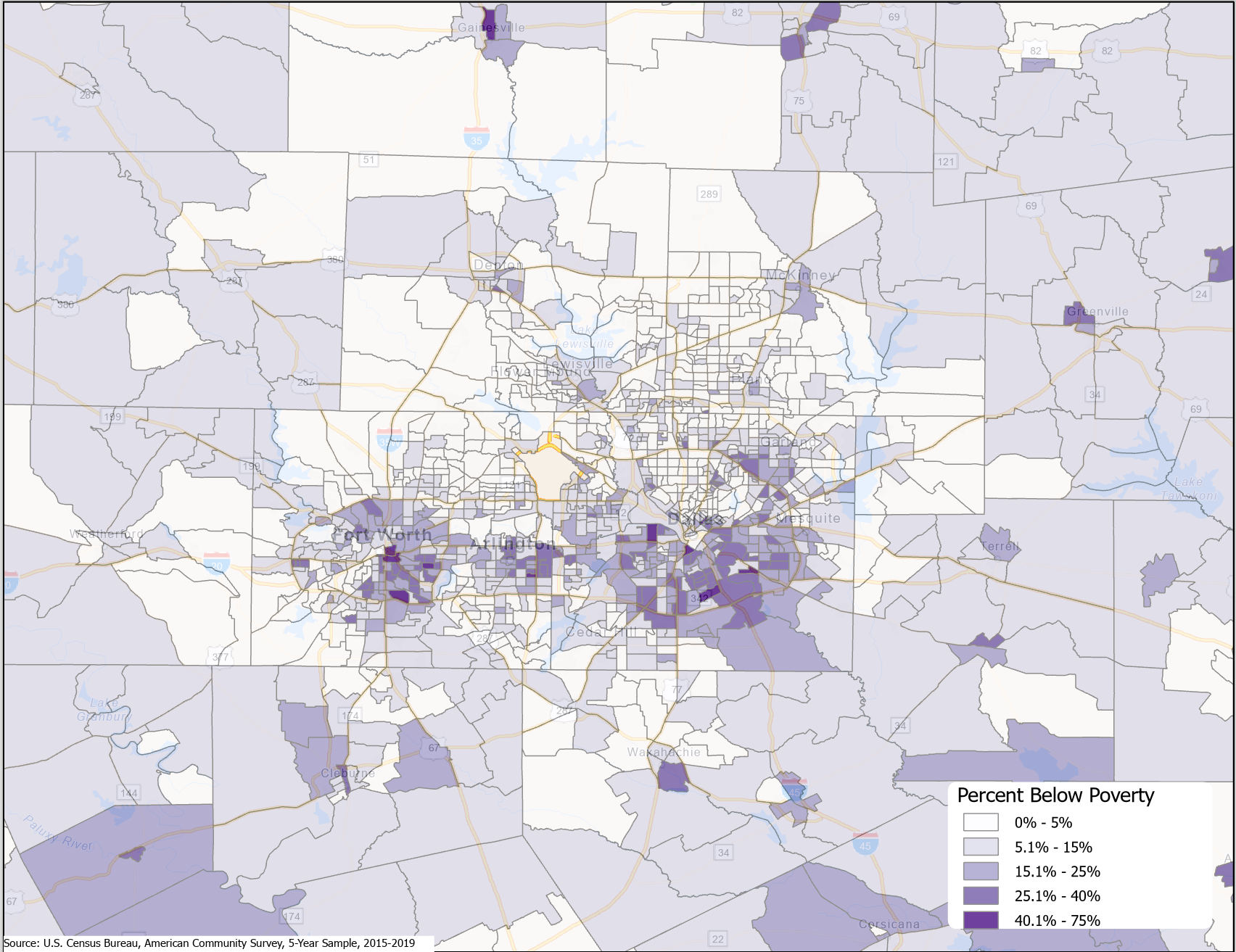 37
Median household income, Metroplex area, census tracts, 2015-2019
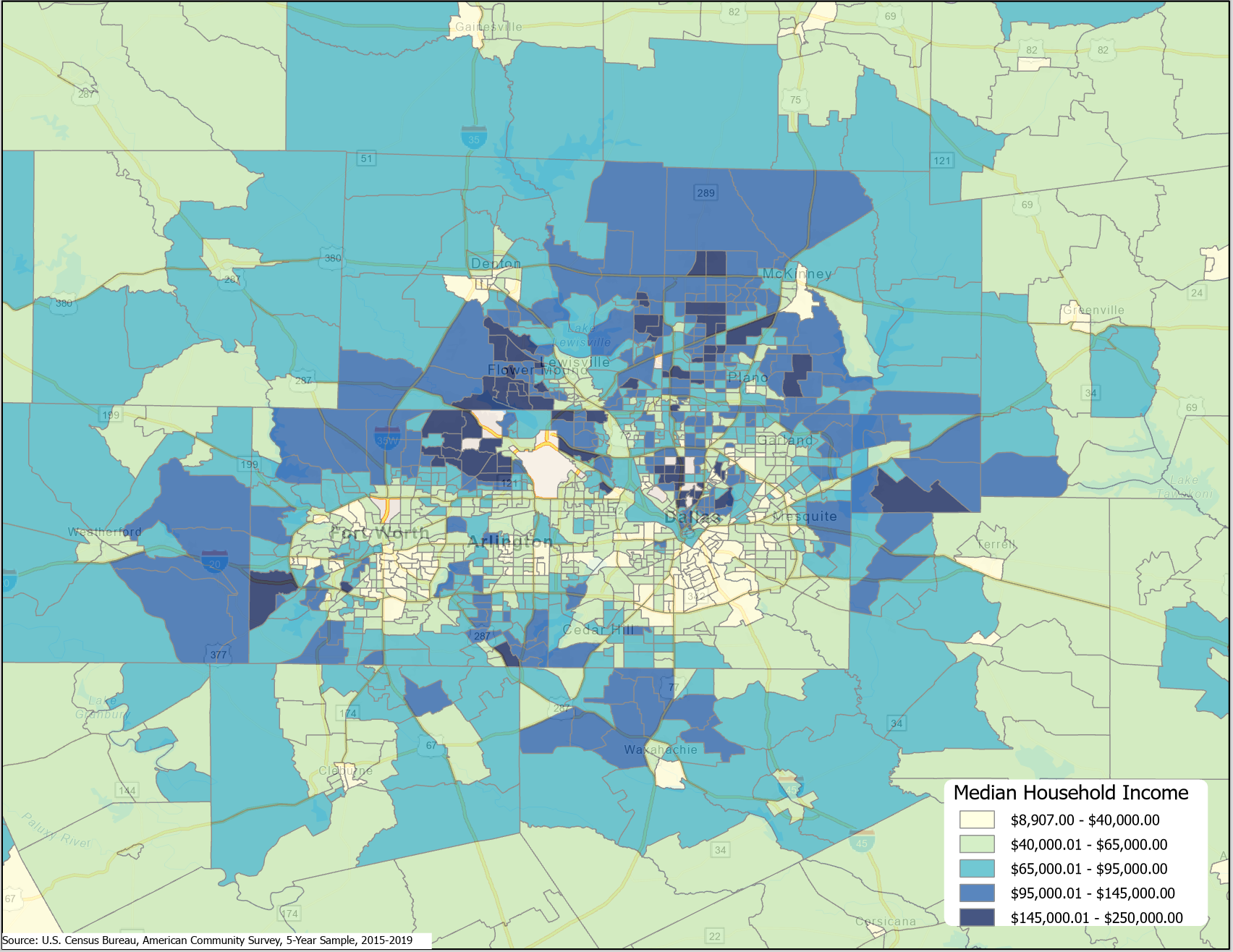 38
Percent Commuting by Public Transit, Metroplex area, census tracts, 2015-2019
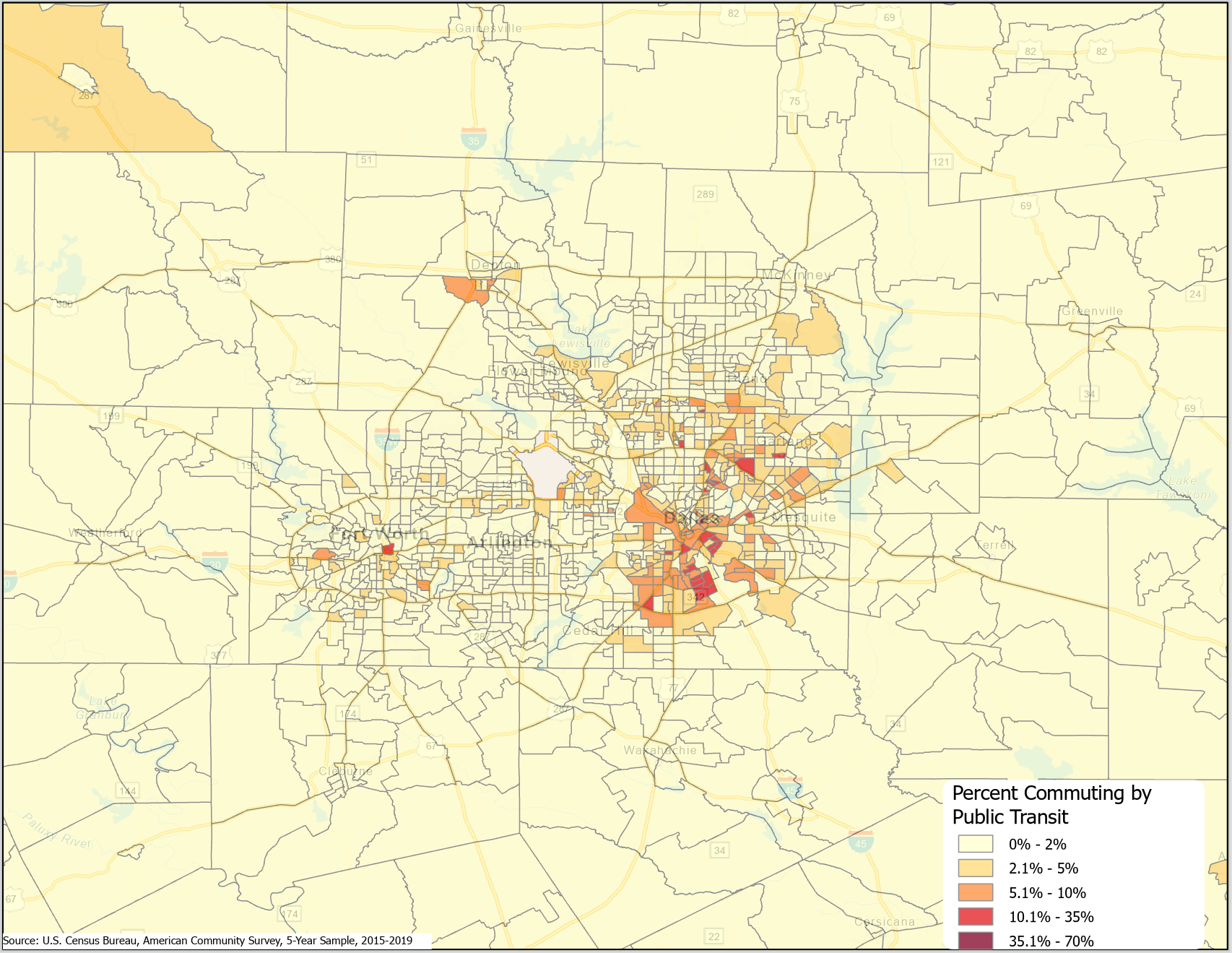 39
Projected Population Change, Texas Counties, 2020-2050
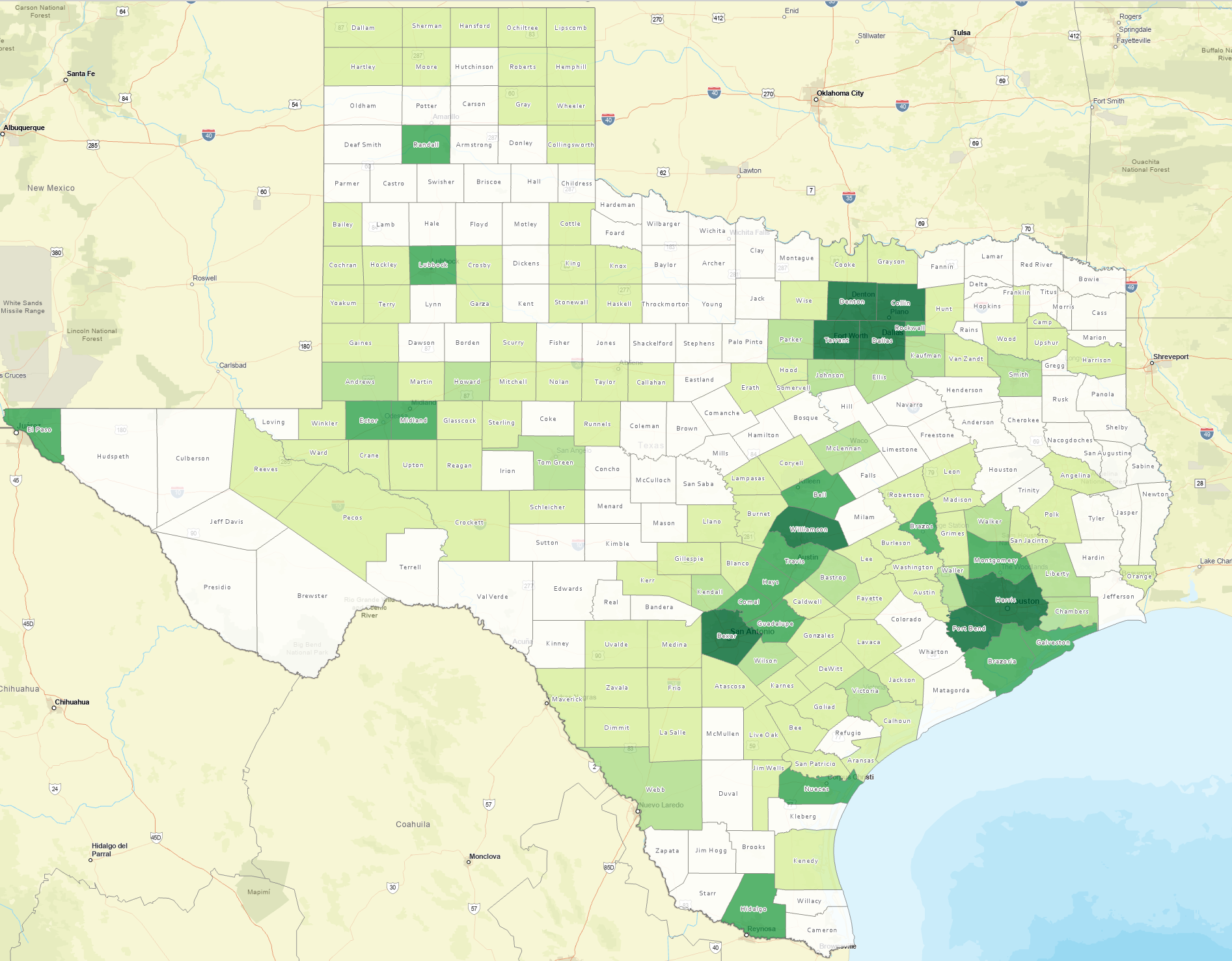 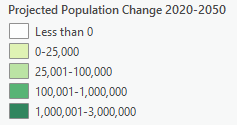 40
Source: Texas Demographic Center, 2018 Population Projections
Projected Percent Population Change, Texas Counties, 2020-2050
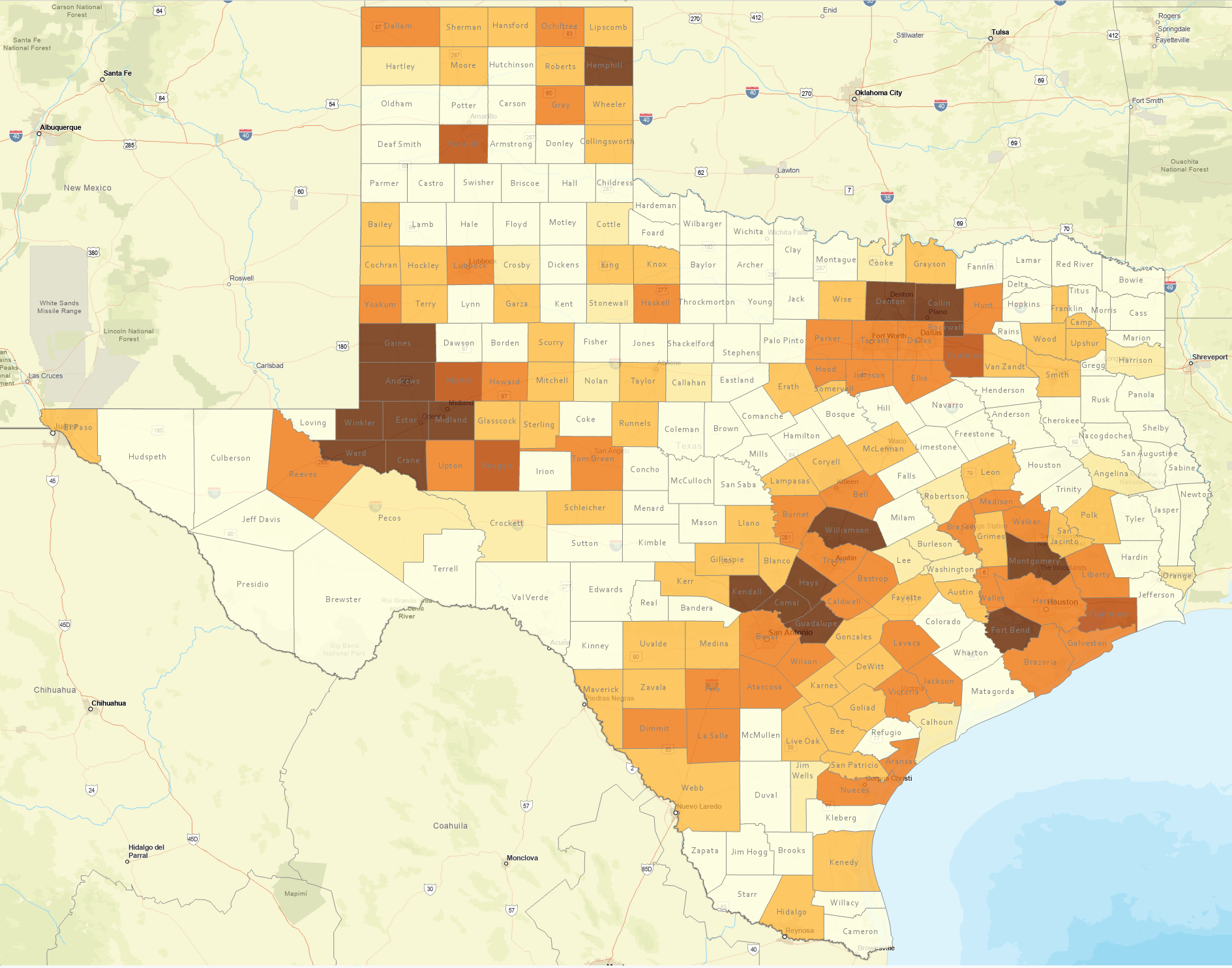 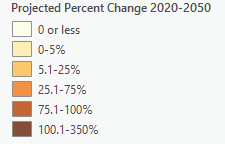 41
Source: Texas Demographic Center, 2018 Population Projections
Projected Population Growth in Texas, 2010-2050
SOURCE: Texas Demographic Center, Vintage 2014 and 2018 Population Projections
Population Projections, DFW Metro Largest Counties, 2020-2050
43
Source: Texas Demographic Center, 2018 Population Projections
Projected Population by Race and Ethnicity, Texas 2010-2050
44
Source: Texas Demographic Center 2018 Population Projections
[Speaker Notes: Population projections by race and ethnicity suggest that Latino’s are and will increasingly be the largest race/ethnic group. The number and percent who are non-Hispanic white are likely to decline. Non-Hispanic other are largely of Asian descent and they appear to be increasing rapidly, although the base number is small.]
Projected Population by Race and Ethnicity for Dallas, Tarrant, Collin and Denton Counties Combined, Texas 2020-2050
45
Source: Texas Demographic Center 2018 Population Projections
[Speaker Notes: Population projections by race and ethnicity suggest that Latino’s are and will increasingly be the largest race/ethnic group. The number and percent who are non-Hispanic white are likely to decline. Non-Hispanic other are largely of Asian descent and they appear to be increasing rapidly, although the base number is small.]
https://demographics.texas.gov/
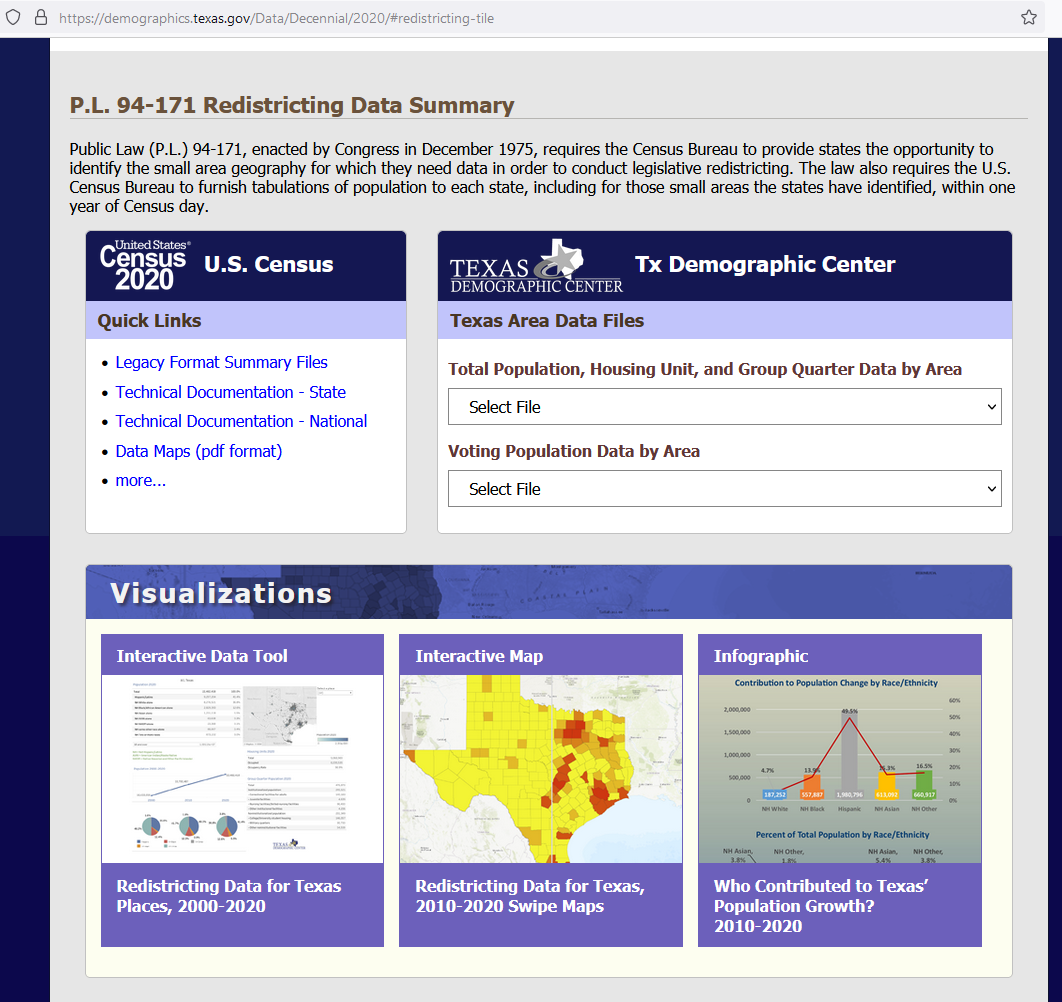 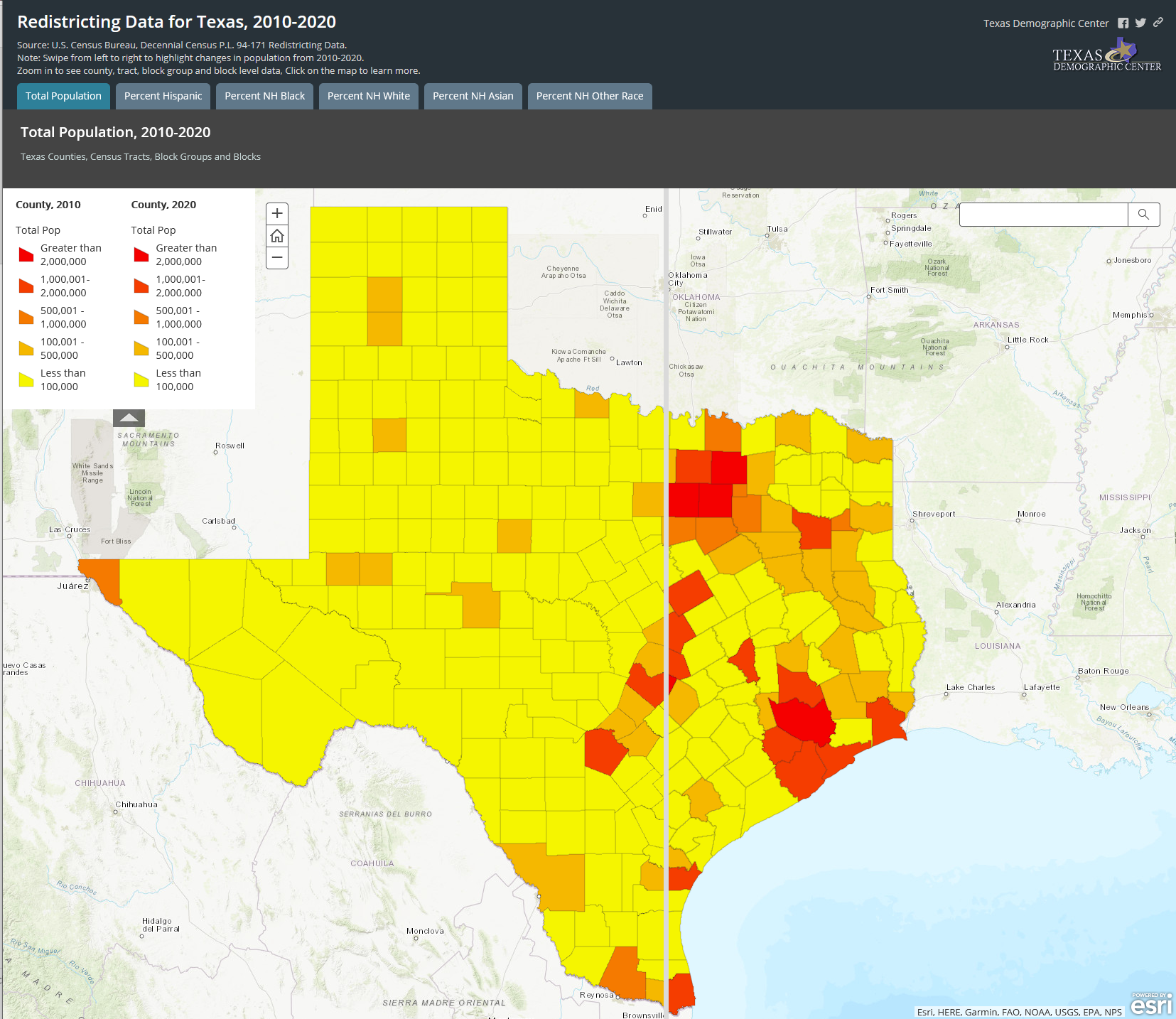 46
Lloyd Potter, Ph.D.
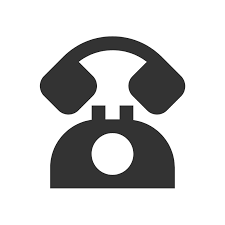 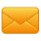 (210) 458-6530
TDC@UTSA.edu
Demographics.Texas.gov
@TexasDemography
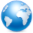 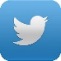 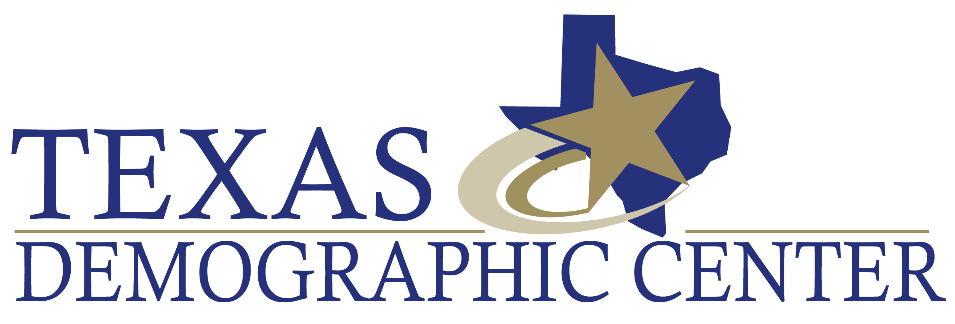 47